Fundamentals of AP Economics 404Comparative Advantage and Trade
Presented by Theodore Opderbeck2/22/21opderbeckt@waldwickschools.org
EconEdLink Membership
You can now access CEE’s professional development webinars directly on EconEdLink.org! To receive these new professional development benefits, become an EconEdLink member. As a member, you will now be able to: 

Automatically receive a professional development certificate via e-mail within 24 hours after viewing any webinar for a minimum of 45 minutes
Register for upcoming webinars with a simple one-click process 
Easily download presentations, lesson plan materials and activities for each webinar 
Search and view all webinars at your convenience 
Save webinars to your EconEdLink dashboard for easy access to the event

You may access our new Professional Development page here
Professional Development Certificate
To earn your professional development certificate for this webinar, you must:

Watch a minimum of 45-minutes and you will automatically receive a professional development certificate via e-mail within 24 hours.

Accessing resources: 

You can now easily download presentations, lesson plan materials, and activities for each webinar from EconEdLink.org/professional-development/
Agenda
Discuss the concepts of comparative advantage, absolute advantage, and terms of trade as they relate to the AP Economics Curriculum.
Explore formative and summative assessment options and EdTech resources to maximize student understanding.
Introduce dynamic learning activities and lesson plans to reinforce content.
Objectives
To analyze the concepts of  absolute and comparative advantage and terms of trade.
To investigate resources to construct digital formative and summative assessments to reinforce learning and prepare for the AP test.
To apply the concepts of absolute and comparative advantage to real world national and international examples.
To introduce dynamic learning activities and project ideas to engage students.
National Standards
Council for Econ Ed Standard 5:  Trade - Voluntary exchange occurs only when all participating parties expect to gain. This is true for trade among individuals or organizations within a nation, and among individuals or organizations in different nations.
Council for Econ Ed Standard 6: Specialization - When individuals, regions, and nations specialize in what they can produce at the lowest cost and then trade with others, both production and consumption increase. .https://www.councilforeconed.org/wp-content/uploads/2012/03/voluntary-national-content-standards-2010.pdf
State Standards
NYS Social Studies 12.E4 THE TOOLS OF ECONOMIC POLICY IN A GLOBAL ECONOMY: Globalization and increased economic interdependence affect the United States economy significantly. The tools that the policy makers have available to address these issues are fiscal policy, monetary policy, and trade policy.

http://www.nysed.gov/common/nysed/files/programs/curriculum-instruction/ss-framework-9-12.pdf
Question of the Day
Which nation is the leading trade partner of the U.S. (exports plus imports)?

Mexico
Japan
China
Canada
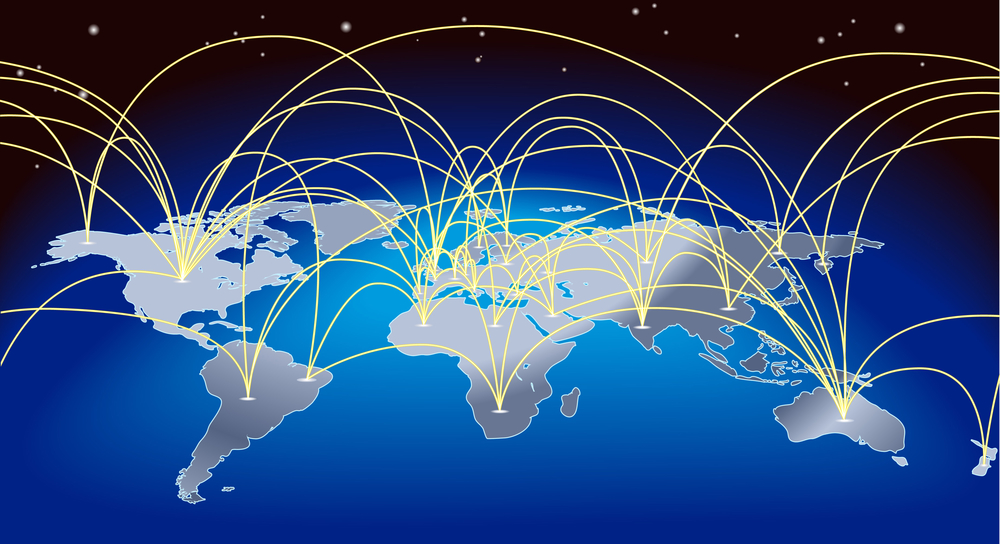 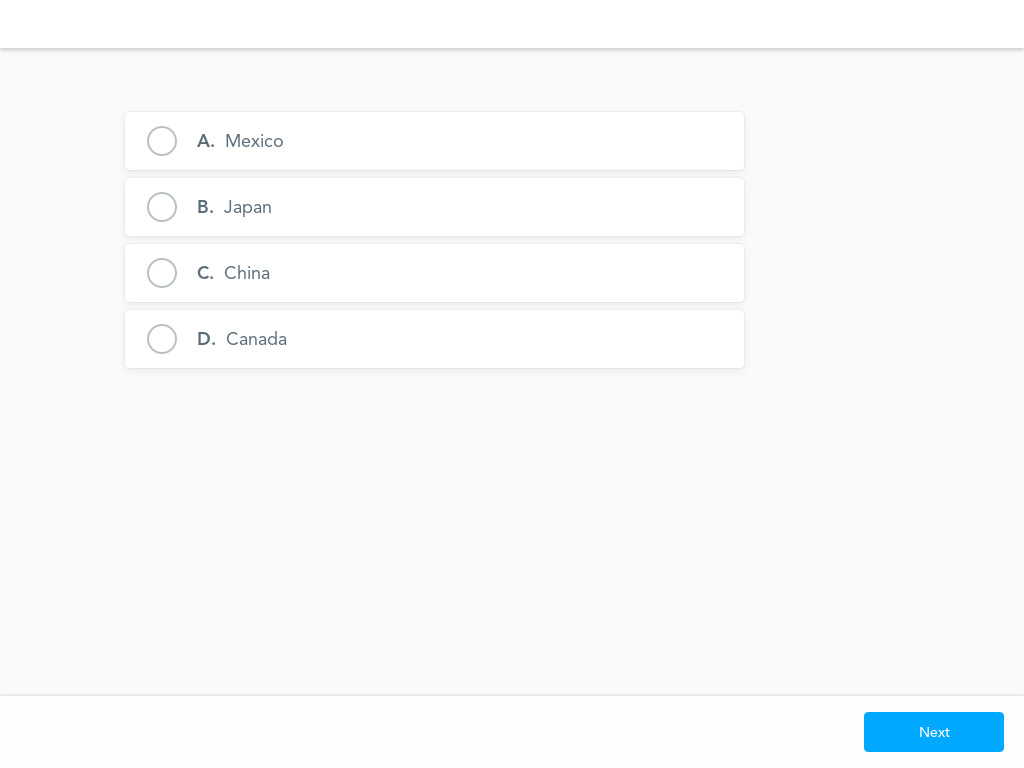 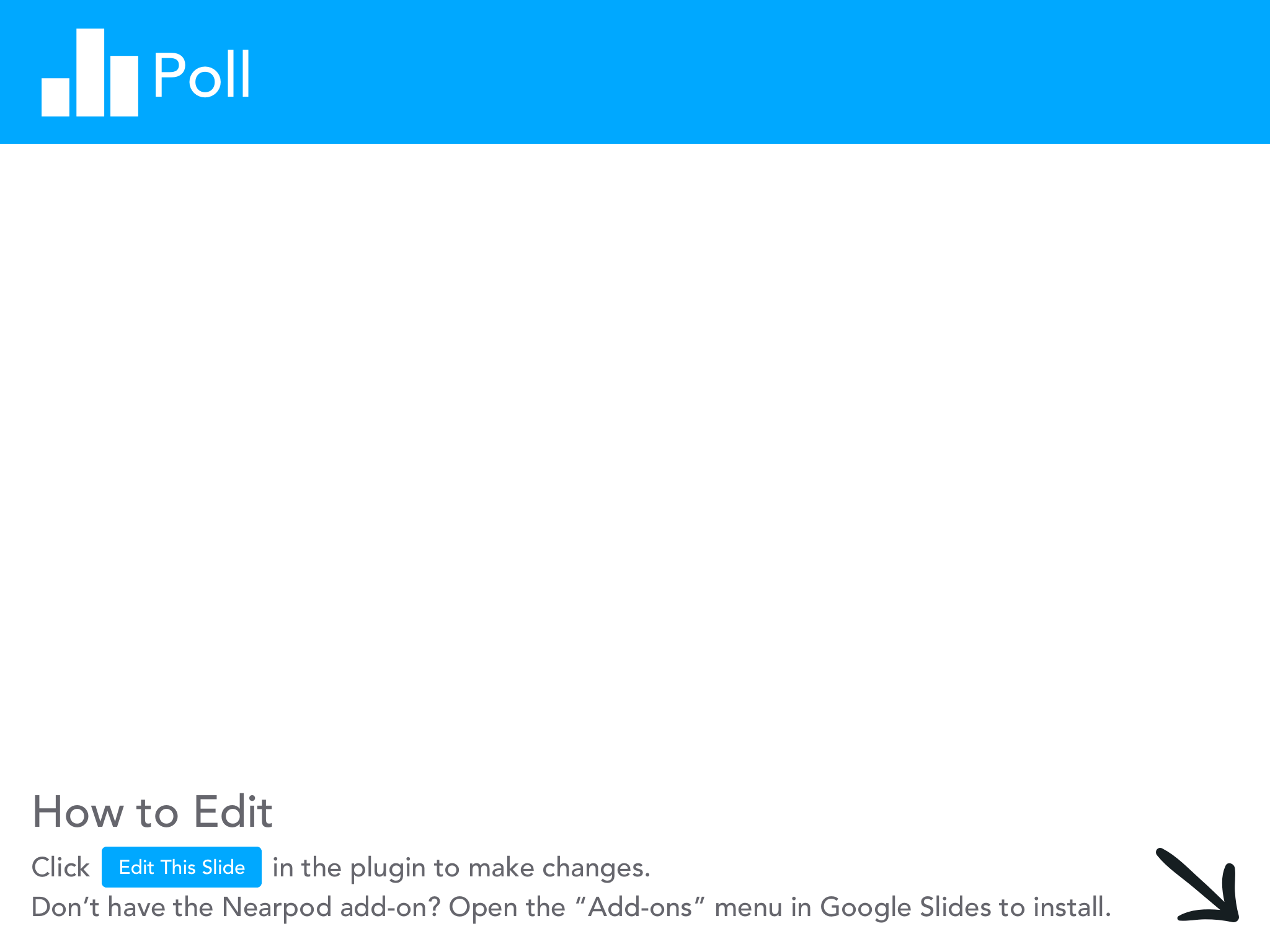 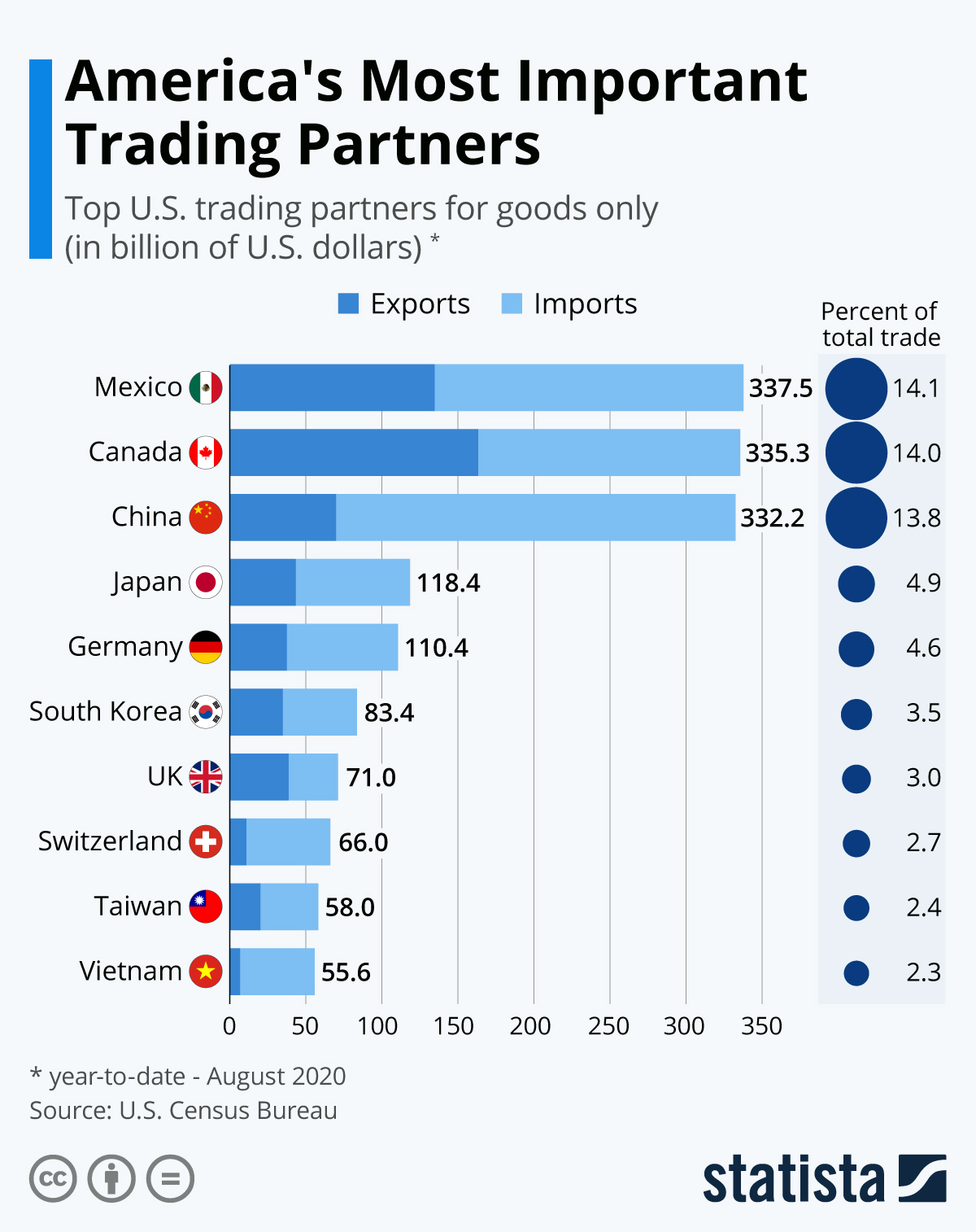 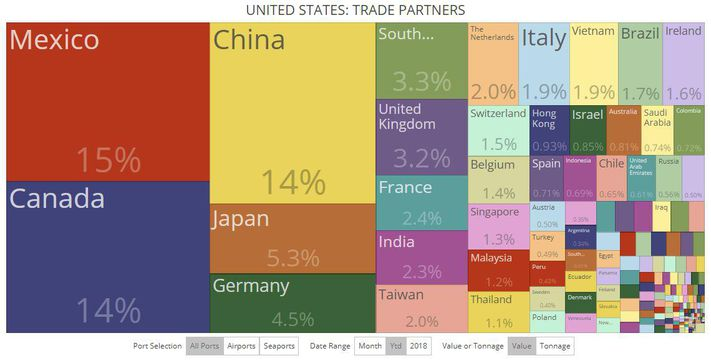 Question of the Day
What is currently the top export (in $) of the U.S.?

Aircraft
Motor vehicles
Oil and natural gas
Machinery, including computers
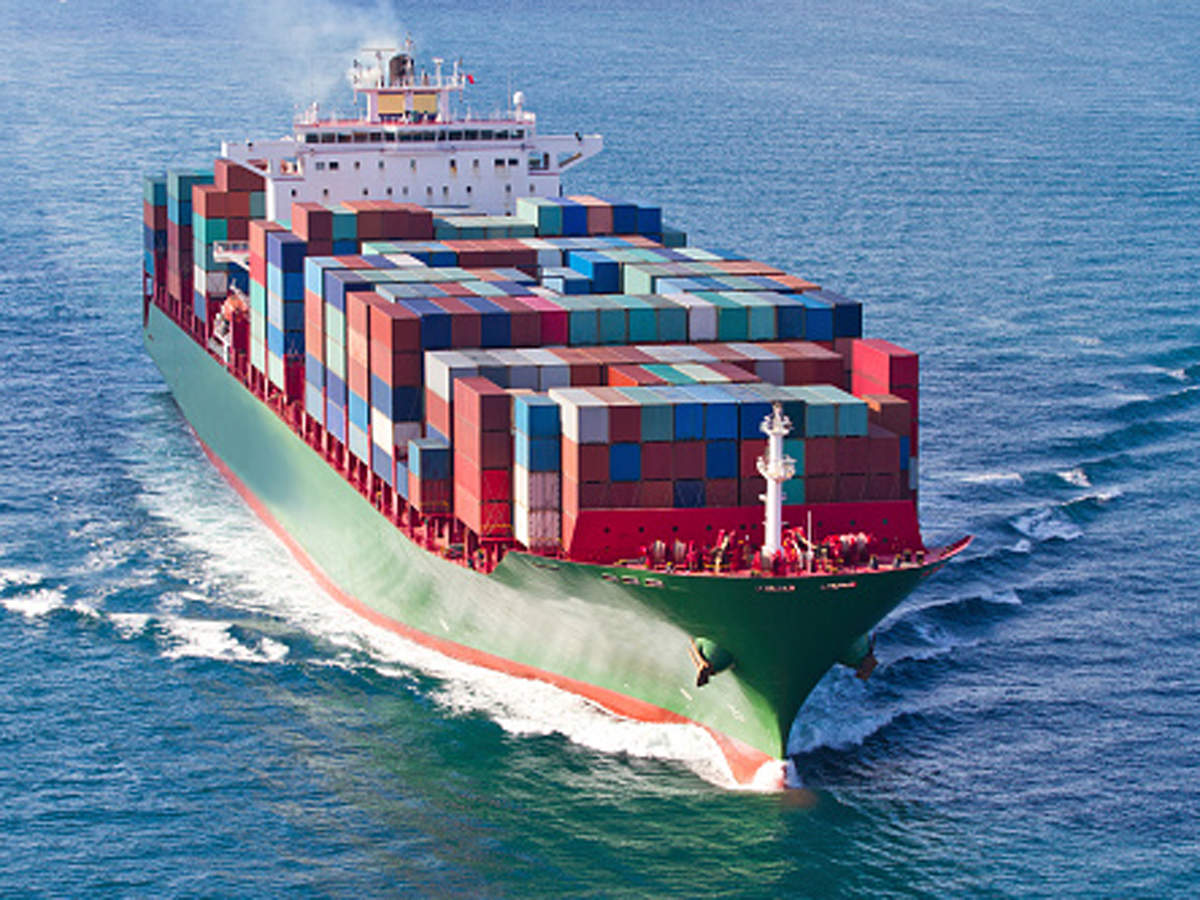 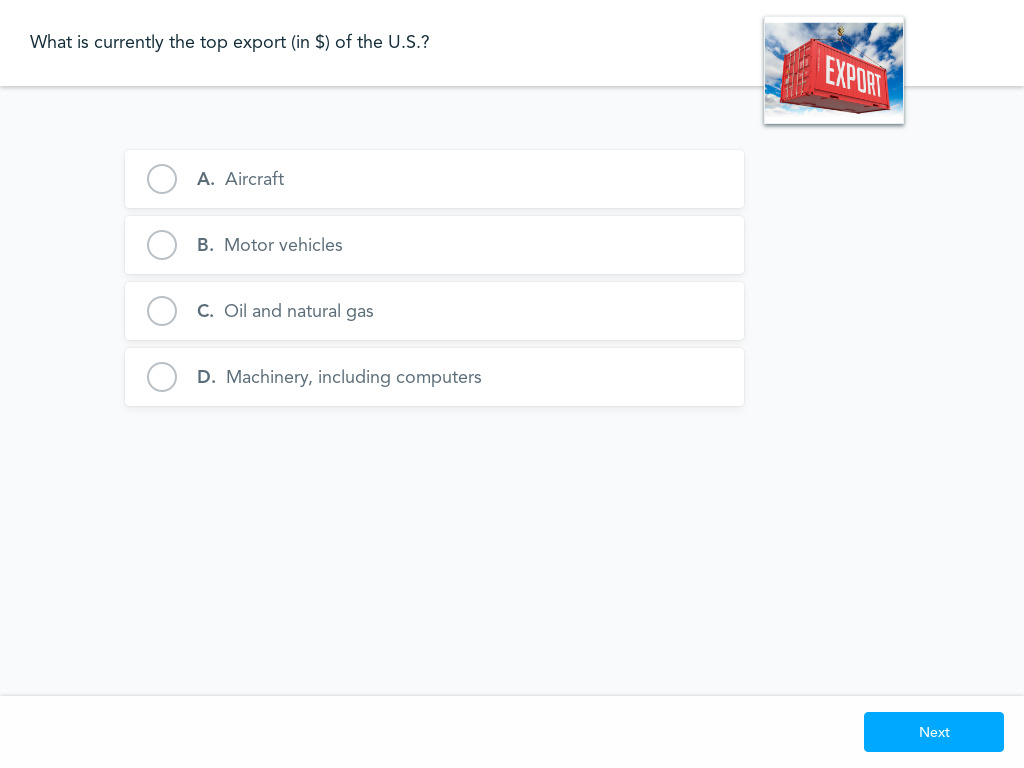 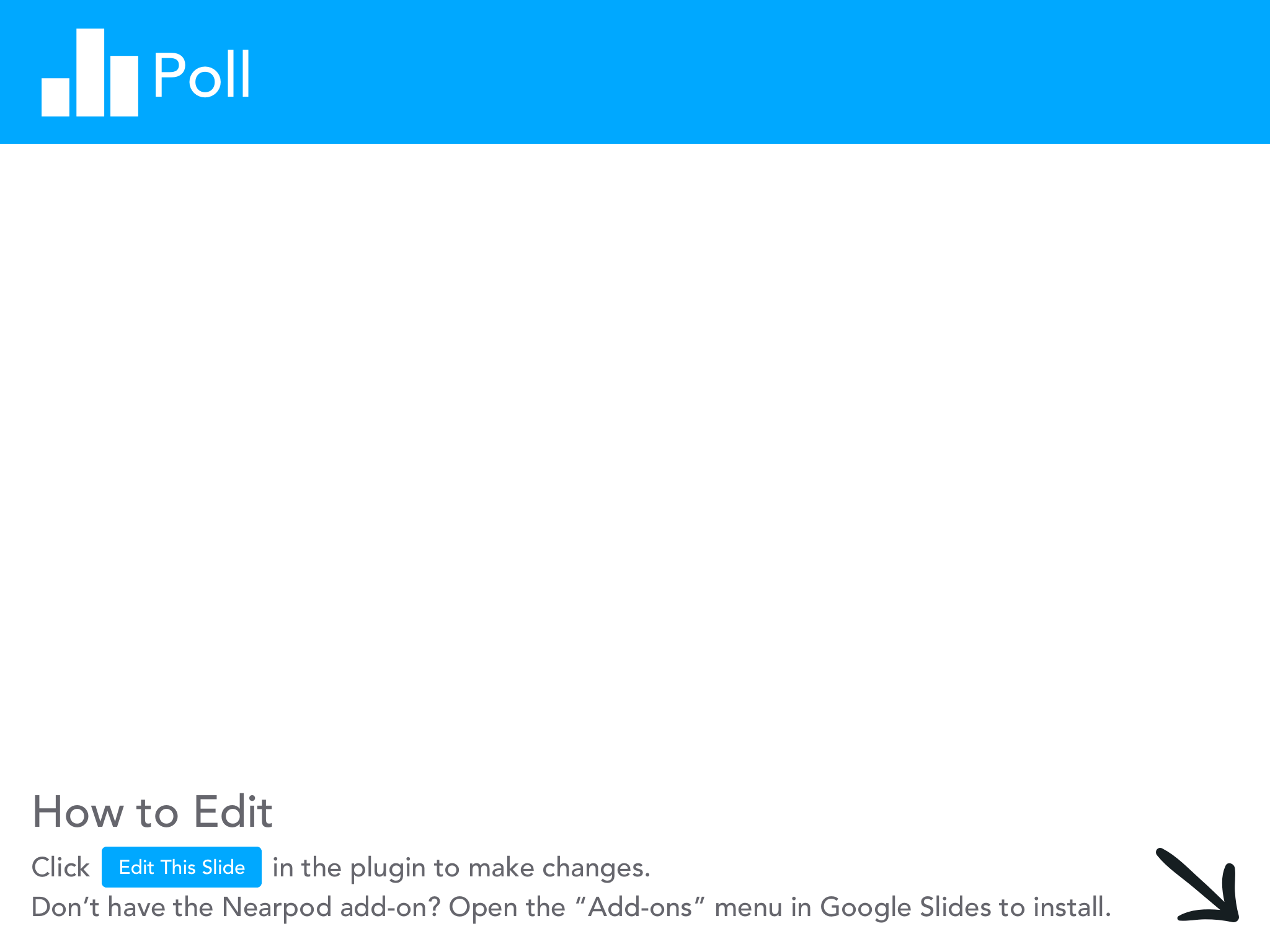 Often, it costs too much to send shipping containers back and it is cheaper to purchase them.
They have been used recently in modern home construction and for charitable home building.
Fun Fact
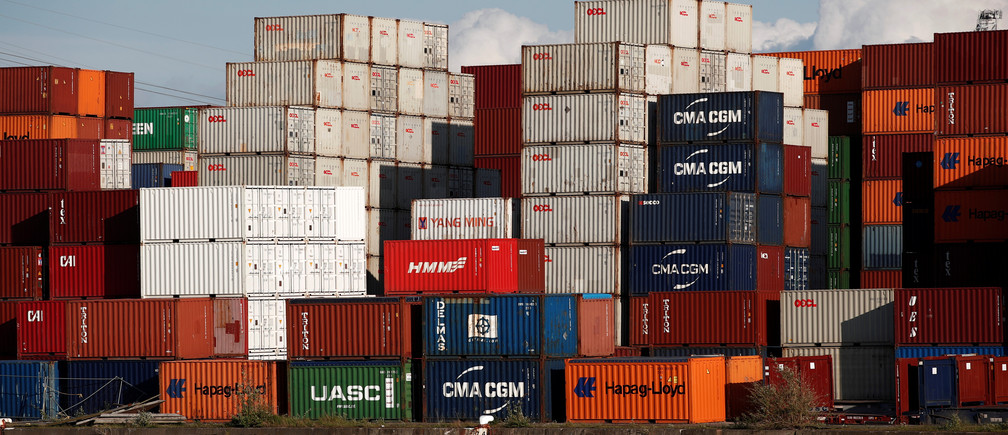 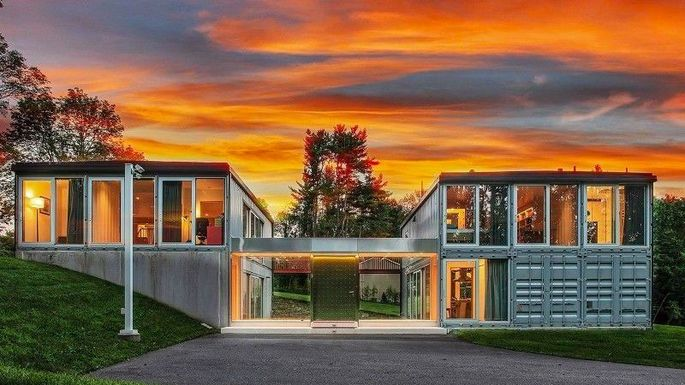 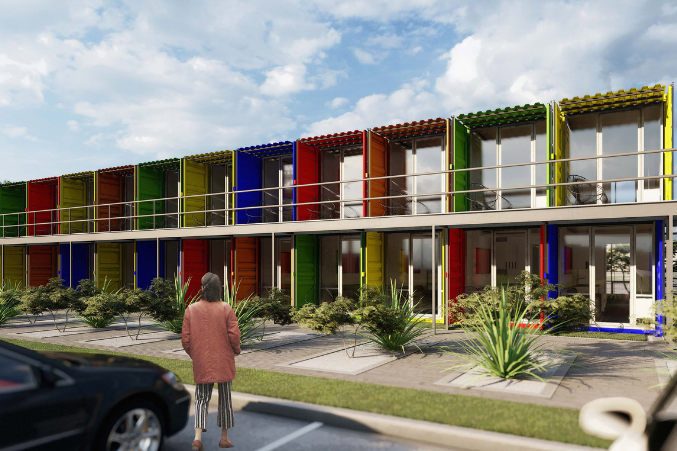 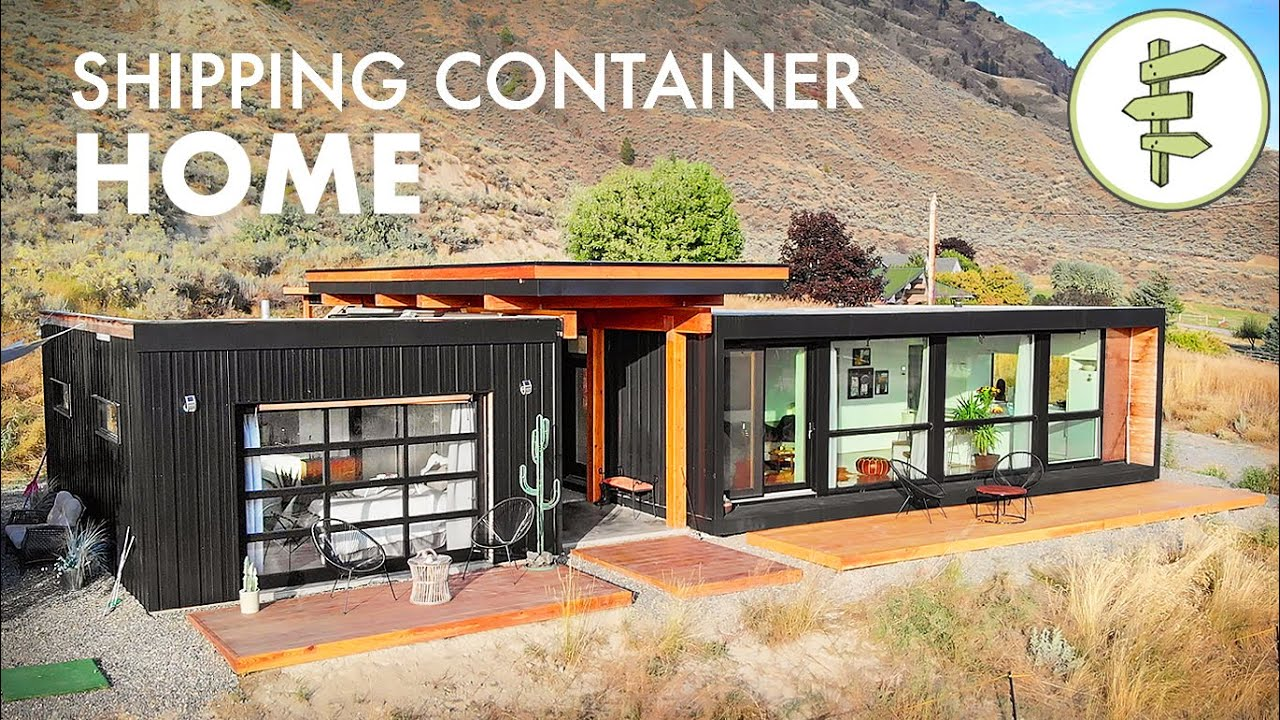 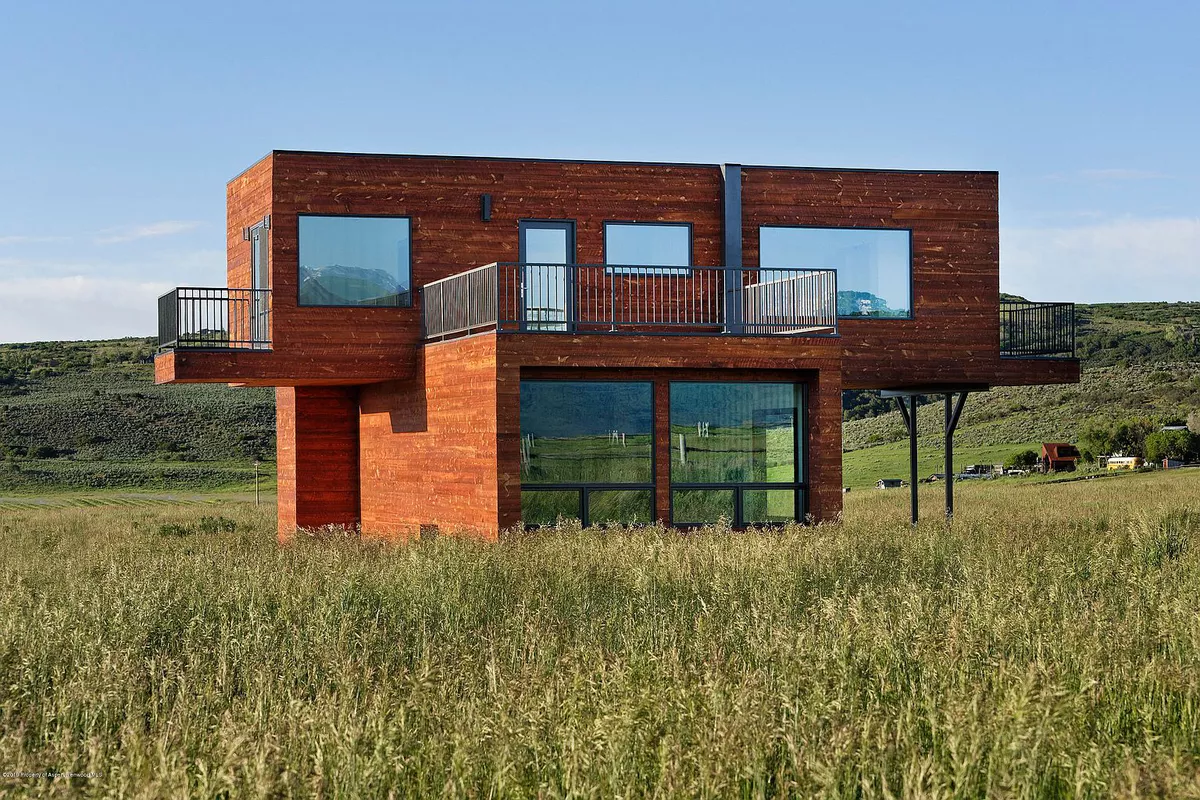 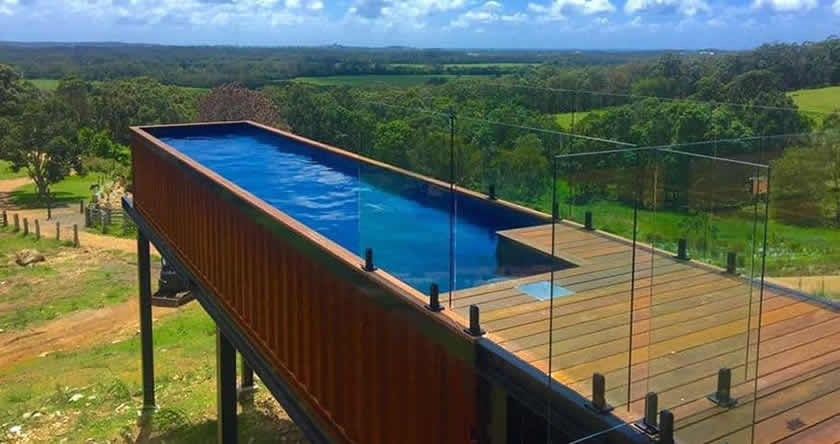 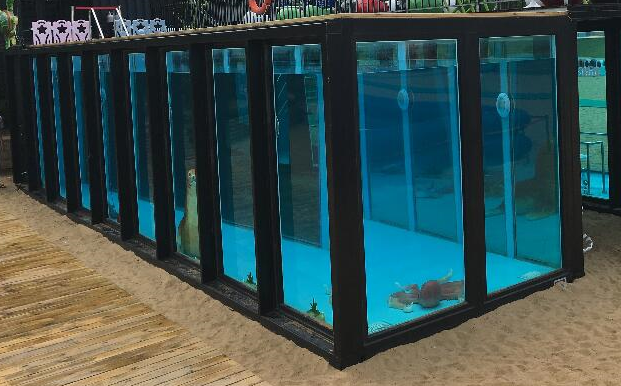 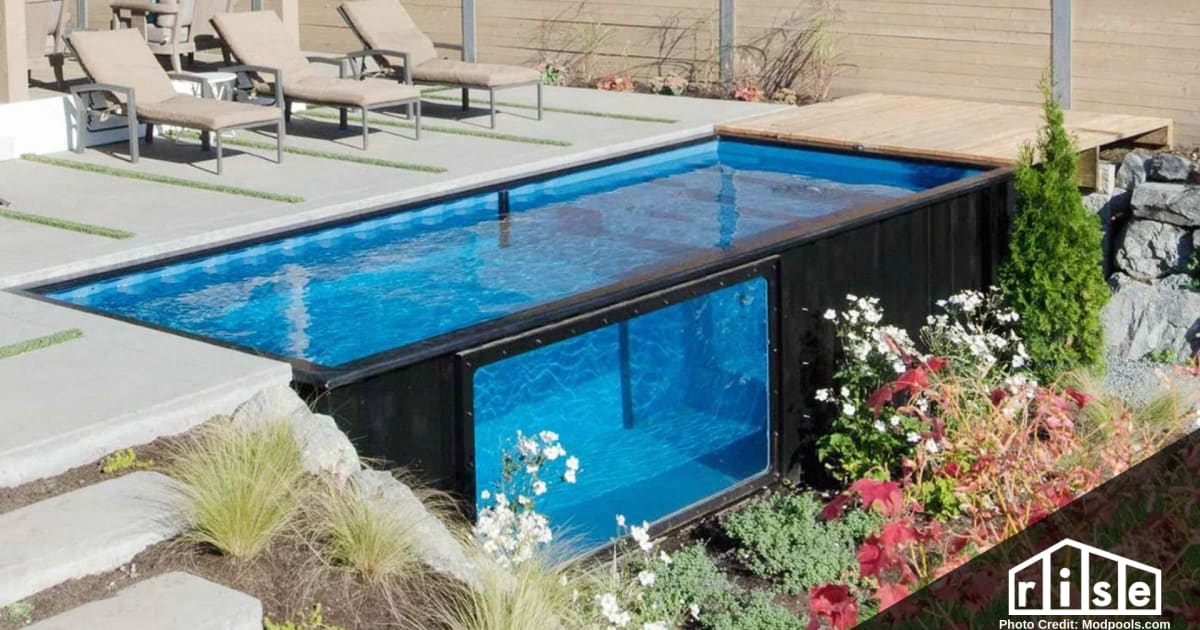 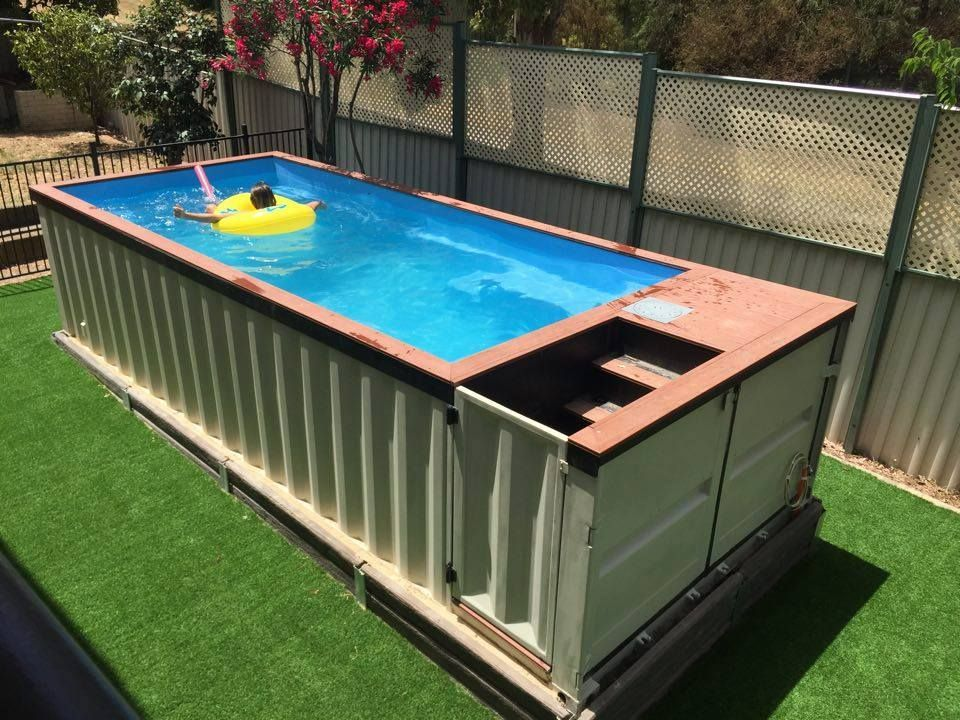 Economics and Cross Curricular Applications
Political Science
History/ Global Studies
Sociology
Science
Mathematics
Scarcity and Opportunity Cost
Comparative Economic Systems
Resource Allocation Models
Fiscal Policy
AP Economics Curriculum
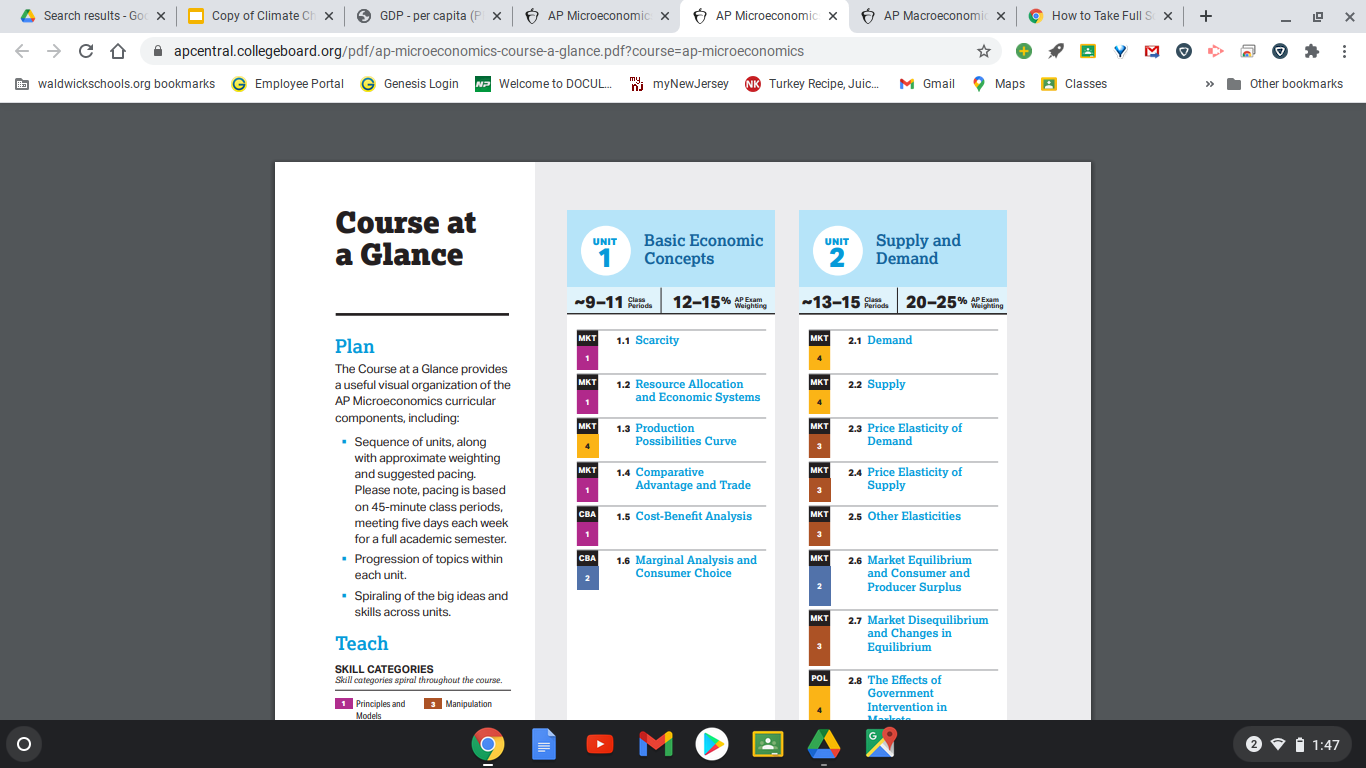 AP Economics College Board Curriculum/ Resources
https://apcentral.collegeboard.org/courses/ap-microeconomics/course

https://apcentral.collegeboard.org/courses/ap-macroeconomics/course

https://myap.collegeboard.org/login
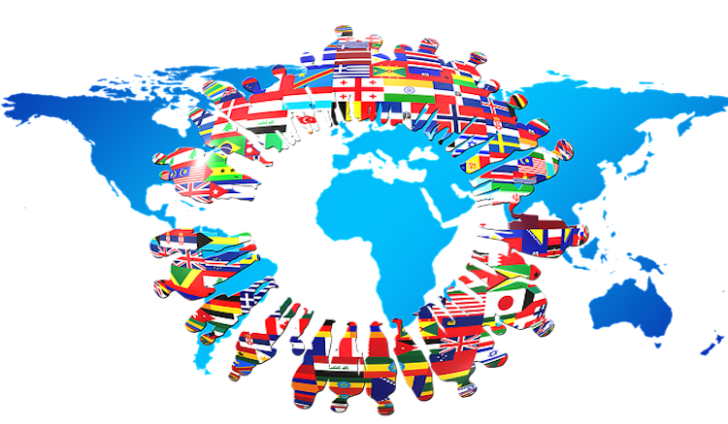 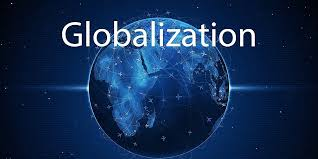 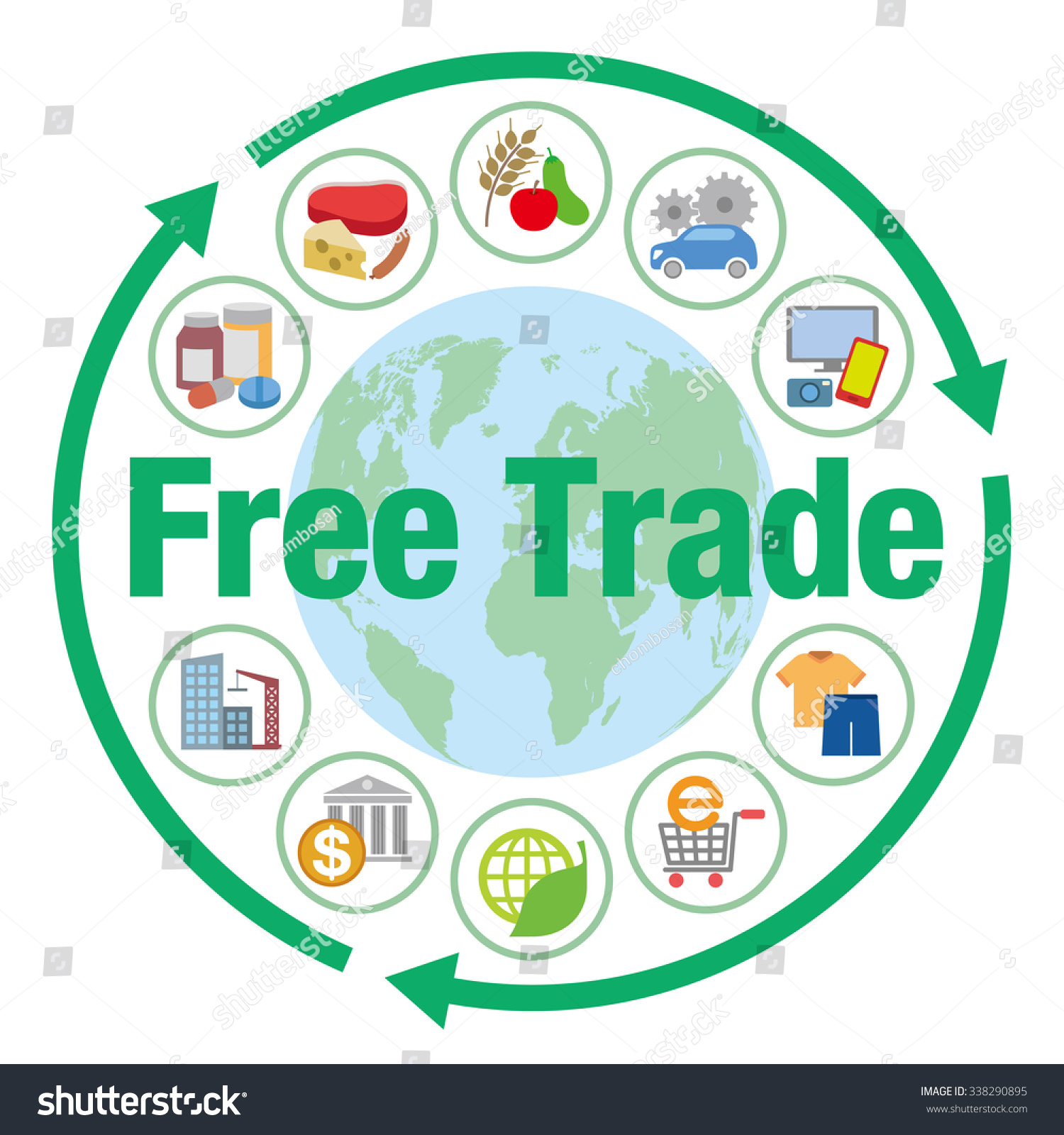 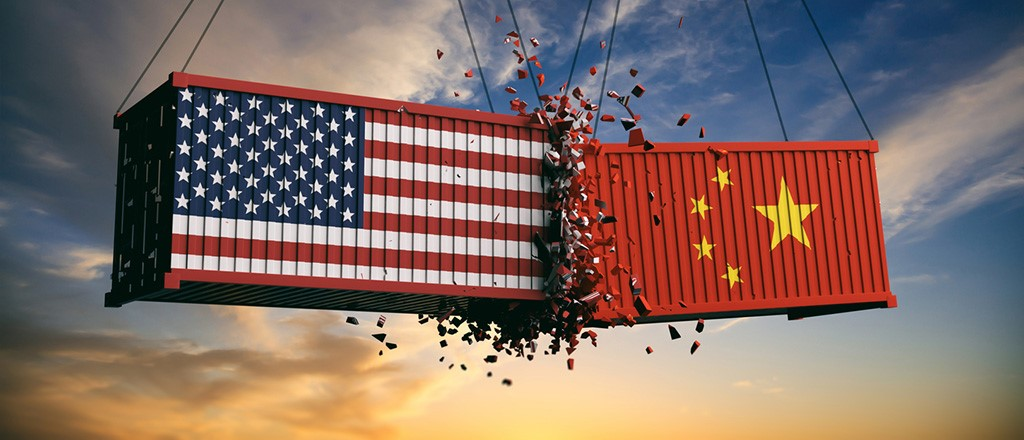 Absolute Advantage vs. Comparative Advantage
Specialization vs. Diversification
Terms of Trade
Free Trade vs. Protectionism
Important Concepts
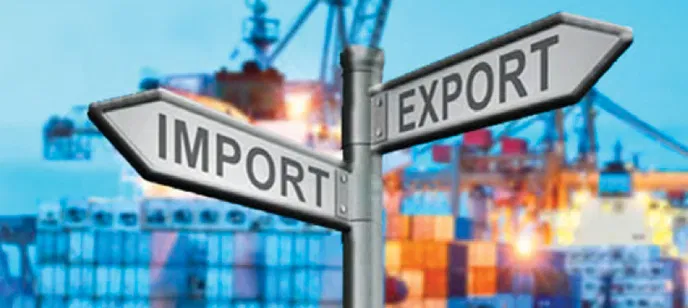 Absolute Advantage
Absolute Advantage:  the ability of an economy  to produce a greater quantity of goods or services for the same quantity of inputs.
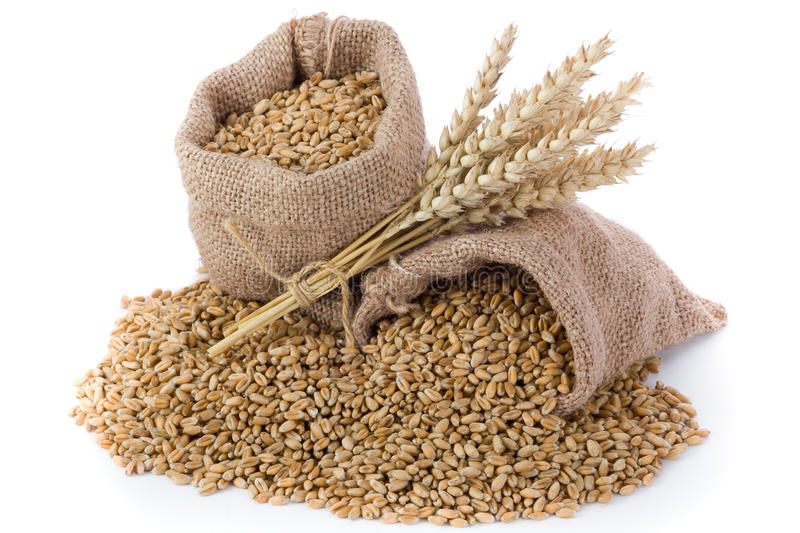 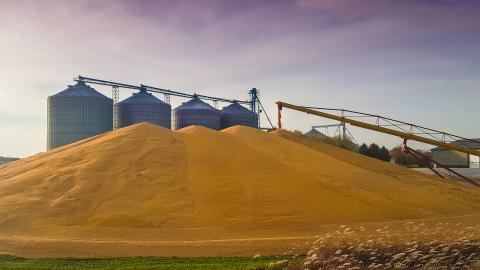 Comparative Advantage
Comparative Advantage:  the ability of an economy to produce a particular good or service at a lower opportunity cost than its trading partners.
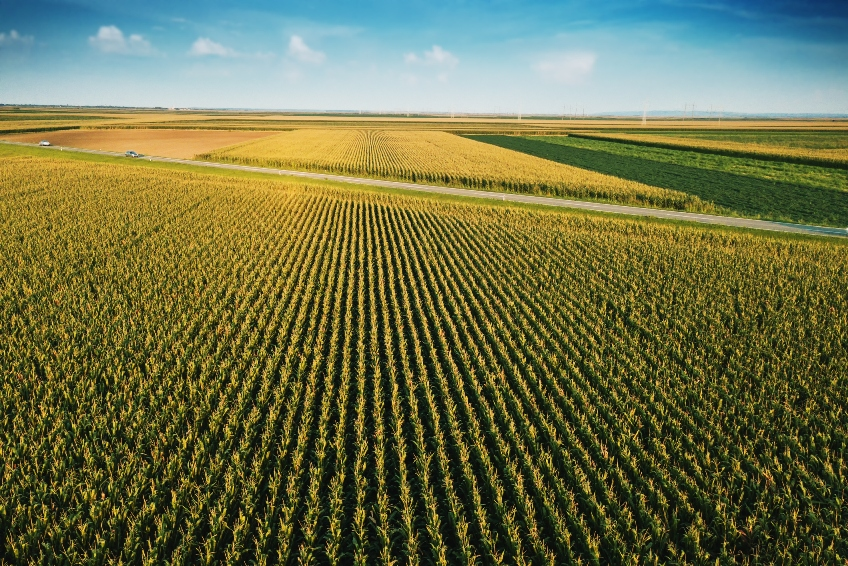 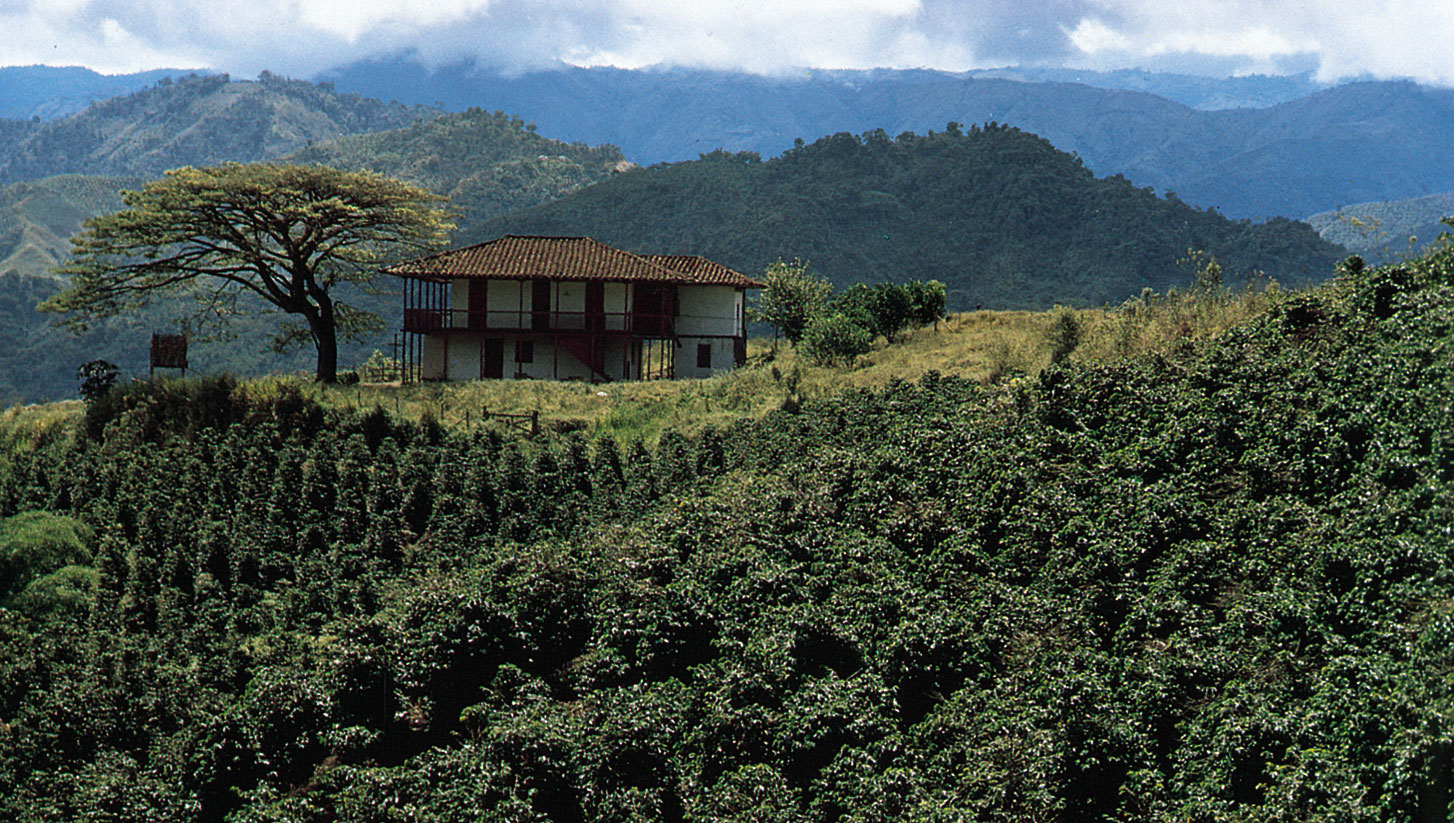 Comparative Advantage - Calculating Opportunity Cost
Opportunity Cost = Foregone / Gained
Ex:  Given available resources, the U.S. can produce either wheat or soybeans.  If we use all resources for wheat we can produce 100 tons.  If we use all resources for soybeans we can produce 80 tons.   What is the opportunity cost of producing wheat?
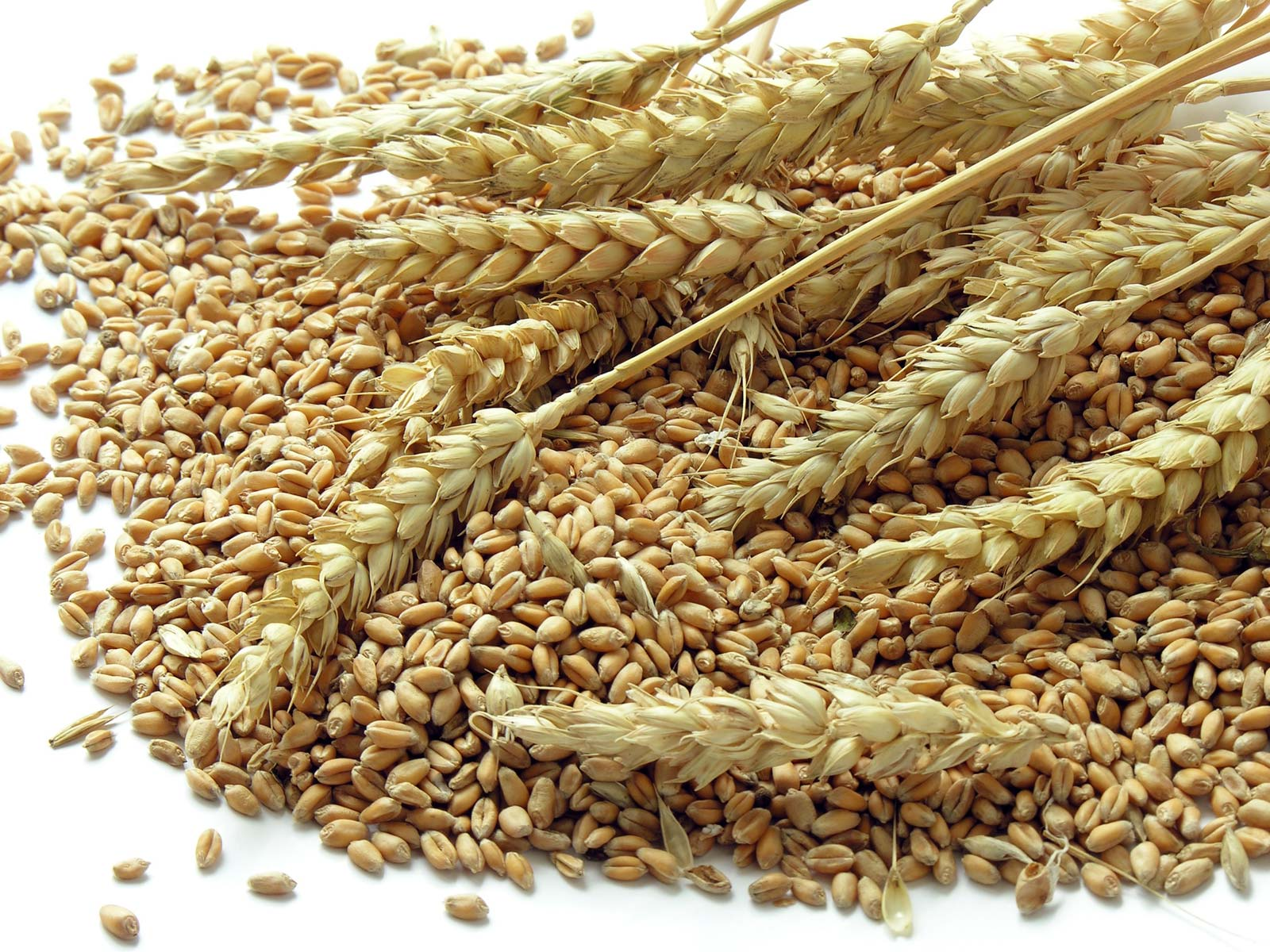 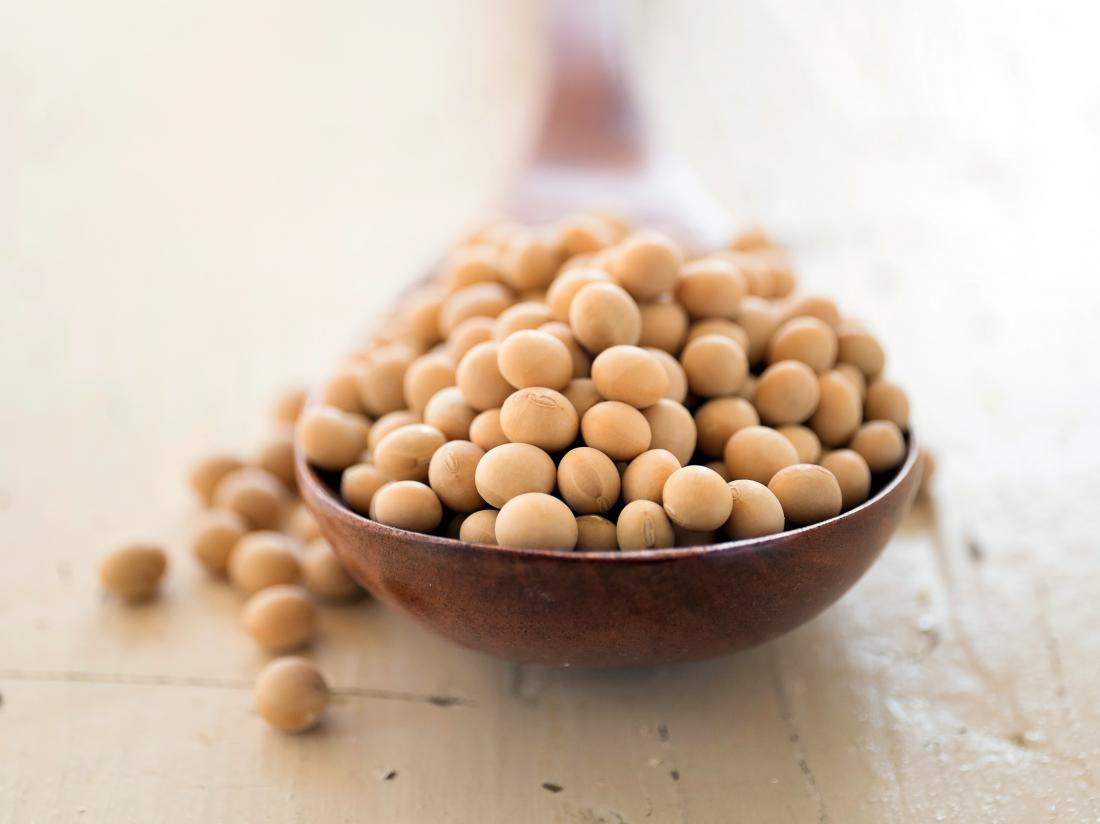 Comparative Advantage - Calculating Opportunity Cost
Opportunity Cost = Foregone / Gained
We need to give up 80 tons of soybeans in order to produce 100 tons of wheat.
80 / 100 =  .80
For every one unit of wheat we are giving up .8 units of soybeans.
Comparative Advantage - Calculating Opportunity Cost
Who uses the concept of opportunity cost to make decisions when allocating scarce resources?
Consumers
Businesses
Governments
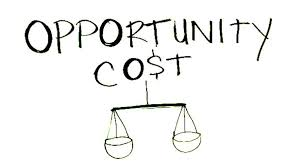 Absolute and Comparative Advantage Example
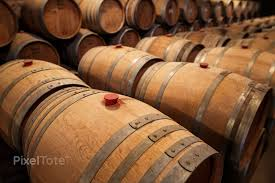 With all given resources, Spain can produce either 200 million gallons of wine or 100 million gallons of olive oil.
With all available resources, Italy can produce either 400 million gallons of wine or 500  gallons of olive oil.
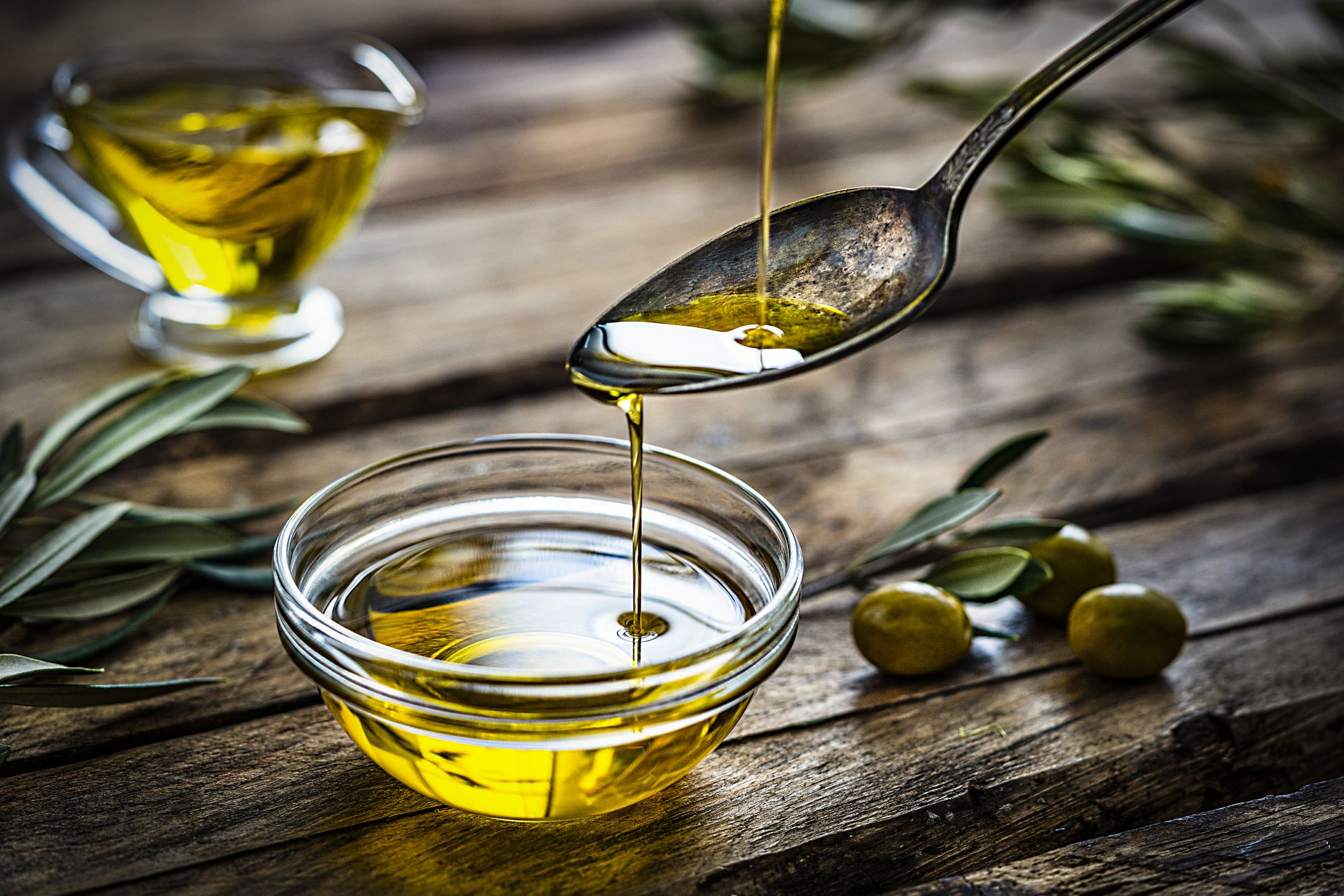 Who has absolute advantage in wine?
Who has absolute advantage in olive oil?
Who has comparative advantage in wine?
Spain =  400 olive oil / 200 wine = 2
Italy = 500 olive oil / 100 wine = 5
Who has comparative advantage in olive oil?
Spain = 200 wine / 400 olive oil = .5
Italy = 100 wine / 500 olive oil = .20
Even though Italy has absolute advantage in both wine and olive oil ……

It would benefit both countries to specialize in what they have comparative advantage in and trade with each other.

Best outcome:
Spain specializes in wine
Italy specializes in olive oil . . .

And the two nations trade with each other
Wine
200
France
100
Spain
Olive Oil
400
500
Specialization vs. Diversification
Specialization:  occurs when an economy/nation concentrates its resources on producing a limited variety of goods and/or services
Diversification:  occurs when an economy/nation spreads its resources on producing a large variety of goods and/or services.
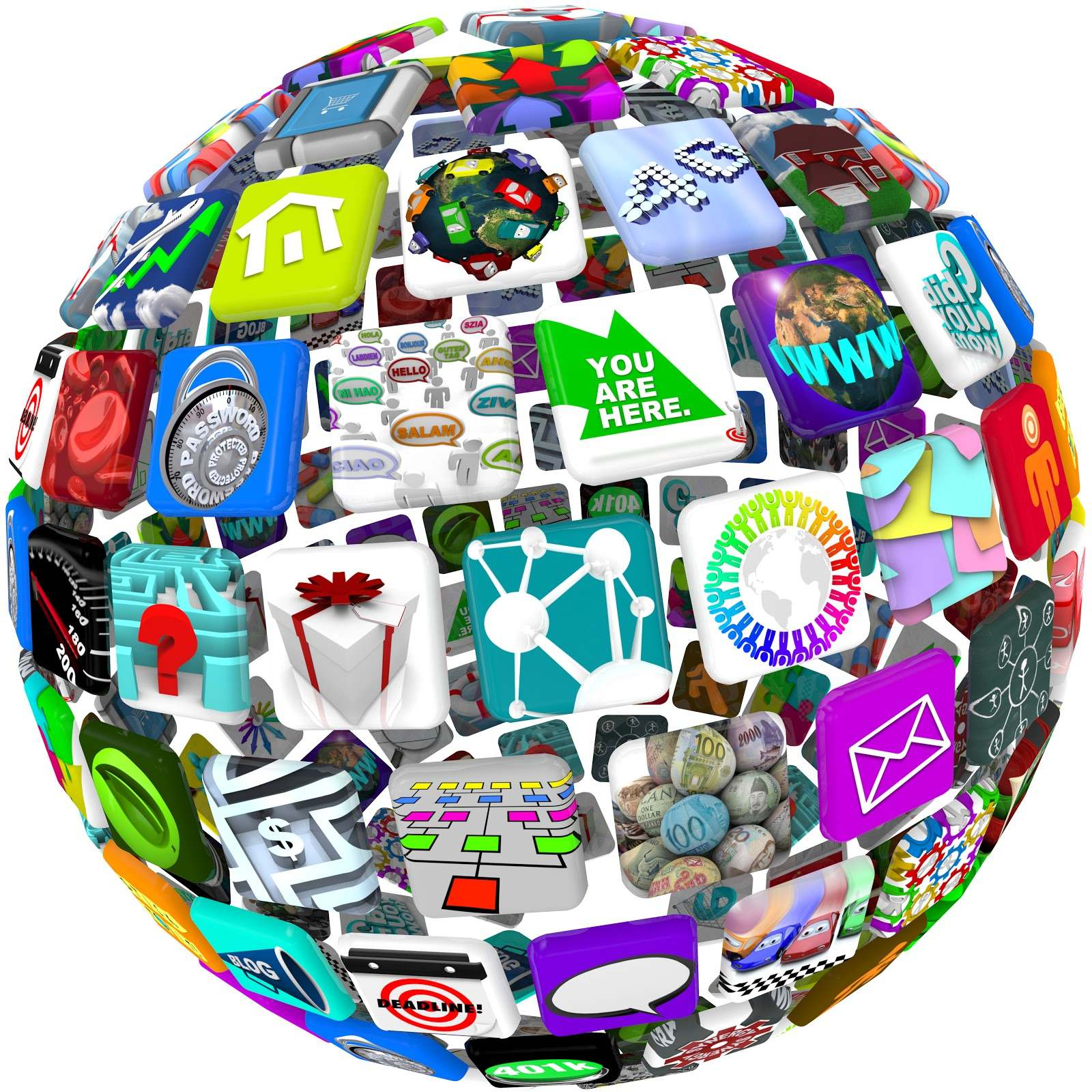 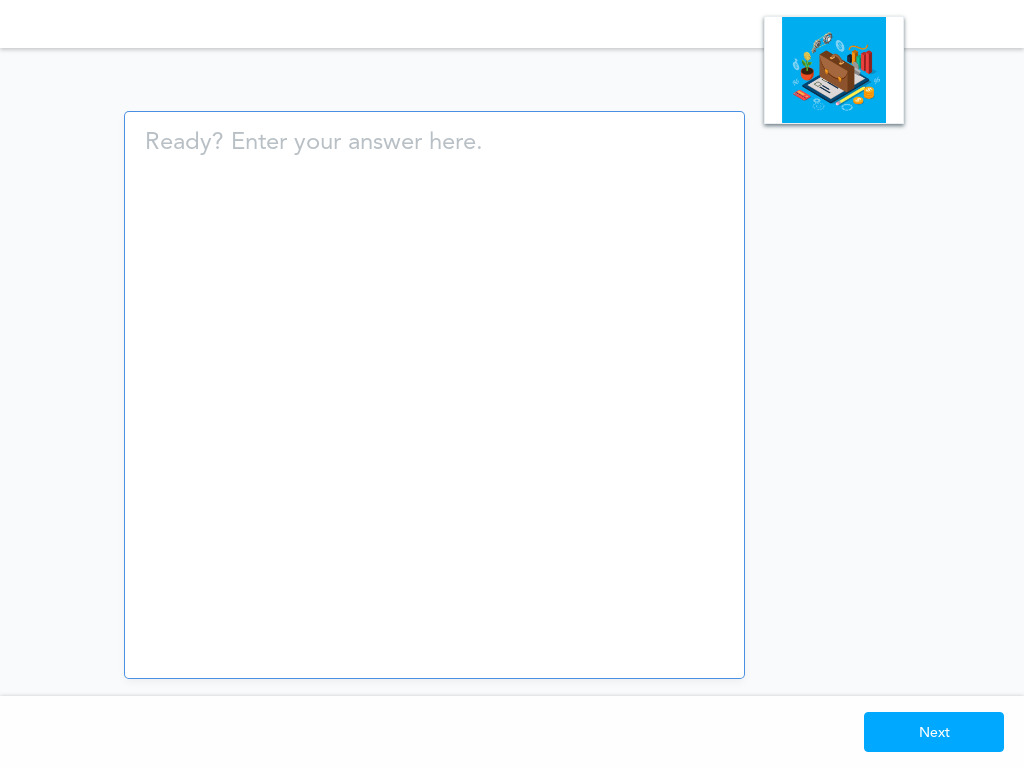 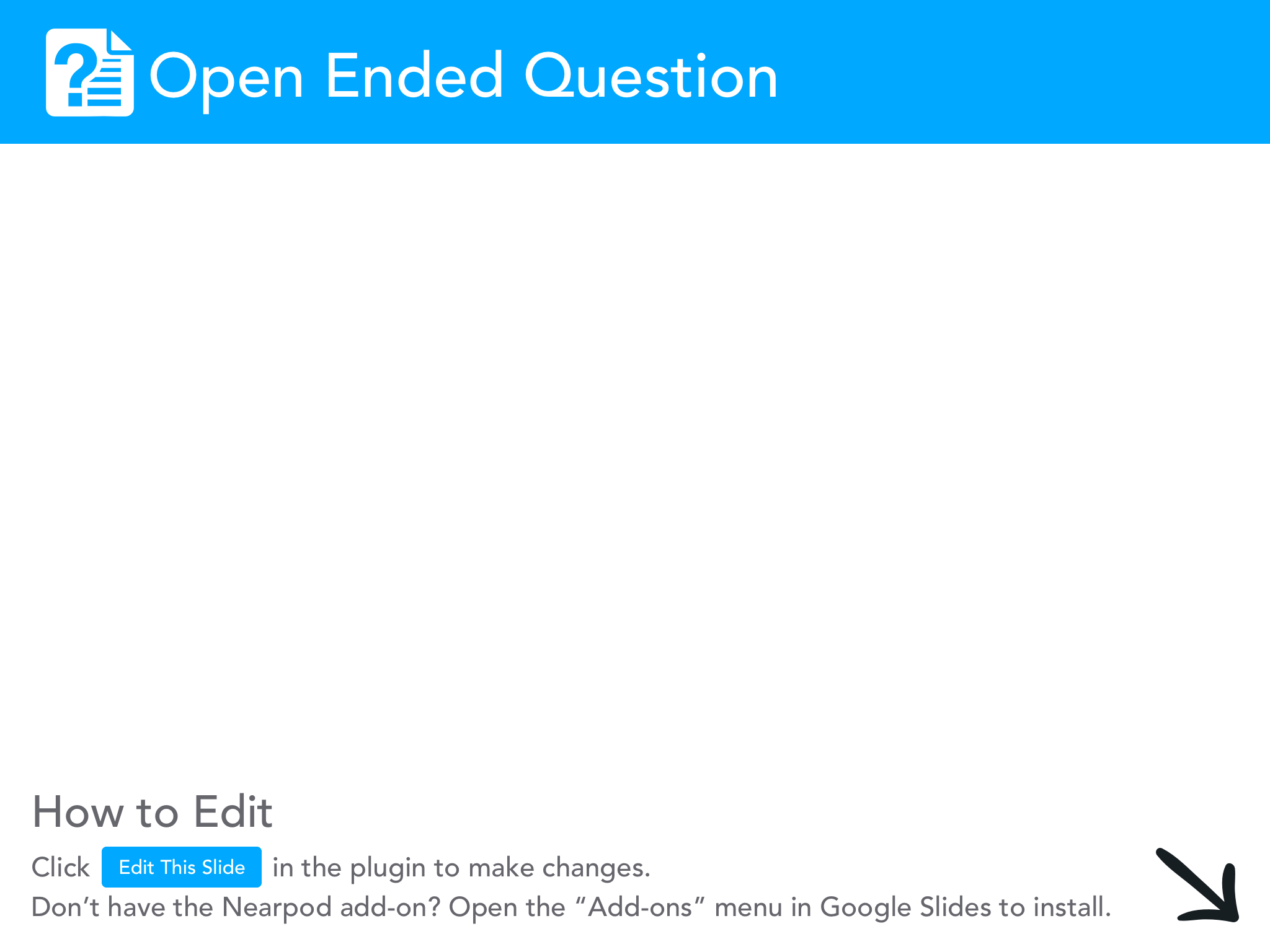 Predominant Theory
Economies/Nations should specialize their resources towards producing a limited amount of goods and services for which they have a comparative advantage (lowest opportunity cost)
Nations should trade with each other for the goods and services they don’t have a comparative advantage in producing.
This has led to the explosion of globalization.
Advantages of Specialization and Trade
Economic Gains:  more efficiency, economies of scale, lower costs for consumers with increased international competition
Political Benefits:  increased global connections, improved diplomacy, political leverage, free trade zones
Specialization of Labor:  better labor specialization, mastery of task, concentrated human capital
Cultural Exchange: increased knowledge of other cultures and ideas
Disadvantages of Specialization and Trade
Susceptibility to Shocks:  crop failures, diseases, natural disasters
Lack of Skill Variety:  labor is over specialized, efficiency stressed over quality of life
Trade Embargoes/ Geopolitical Risks: nations could be cut out of markets and trade can suffer
Loss of Domestic Jobs/ Outsourcing/ Offshoring
The Prebisch-Singer Hypothesis
The price of primary commodities declines over time in relation to manufactured goods.  
This leads to decreased trade prospects for poor nations which specialize in single commodities such as agricultural exports.
This relationship has been questioned recently.
Ex:  2008 coffee rust blight in Colombia
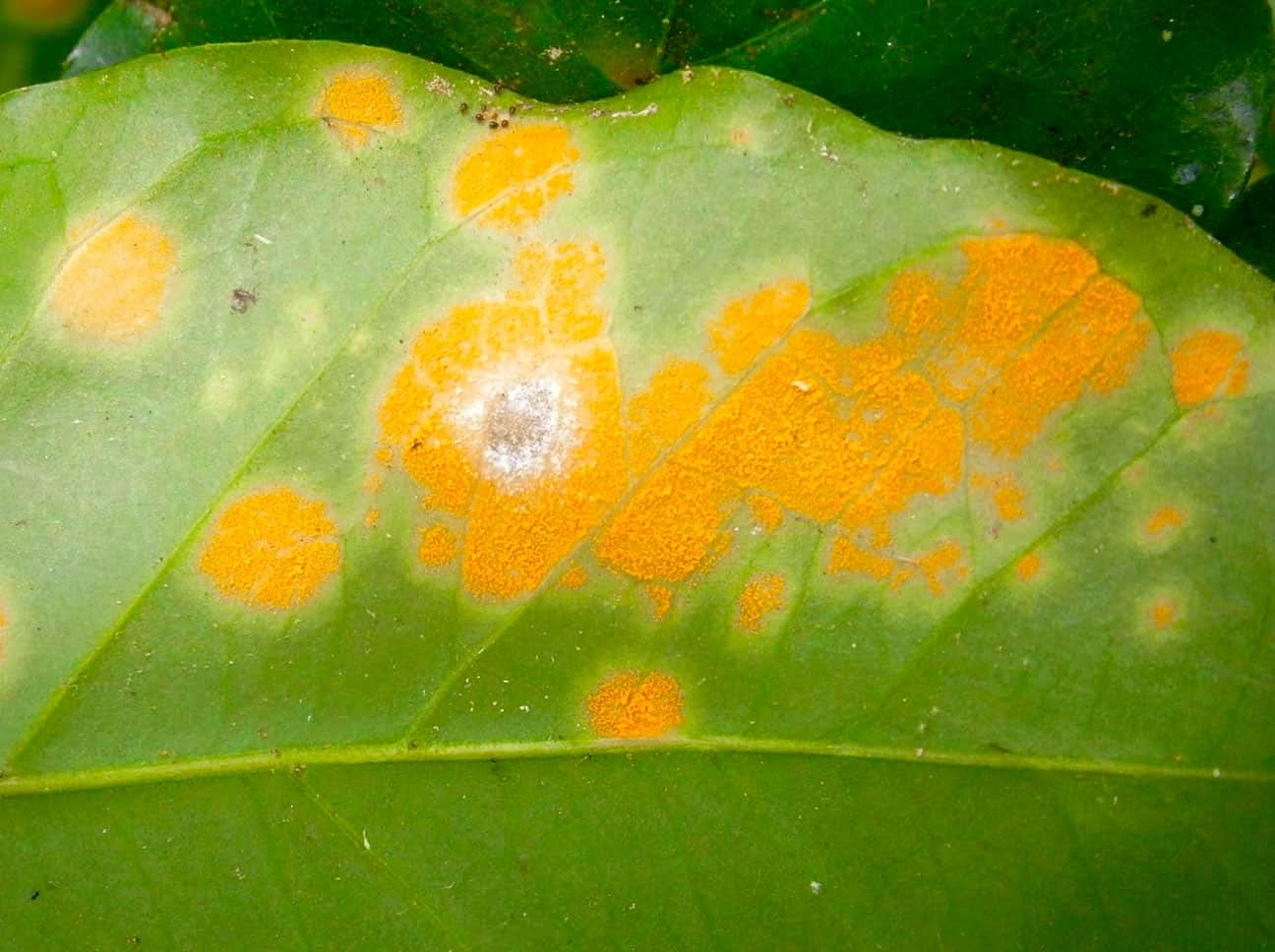 Students will analyze the positive and negative consequences of specialization and diversification in an economy.  
Complete a graphic organizer here
In person - role playing simulation/ model UN meeting
Virtual - break out room discussion/ jigsaw
Student Project
Student research assignment on individual nations/ economies:  https://docs.google.com/presentation/d/1sCX31AZpKu1viG2uQenoJzqYNB9qSFLB3WZbNwI-yhA/edit?usp=sharing
Article Review:  https://docs.google.com/document/d/1psquW6RYwIn2P9M0IXn4Nz6xE30Lmq_Leea3N10uYys/edit?usp=sharing
Student Activities
Google Slides/ Notes
Slides:  https://docs.google.com/presentation/d/1jYnnmq93F1q8b0OuKzxONKntqG7fZxCUhRivVnsXvN8/edit?usp=sharing
Slides: https://docs.google.com/presentation/d/1ELT8W3iezmDBU7V5UCe2mgjlCevB_lOHciYSxl4Nuug/edit?usp=sharing
Student Simulation
“Hands On/ Fun” Simulation:   Specialization and Trade
https://docs.google.com/document/d/110BZwjqJHmfiFcowd7Uk23MdKylS5MJlOMuZgE58MOM/edit?usp=sharing
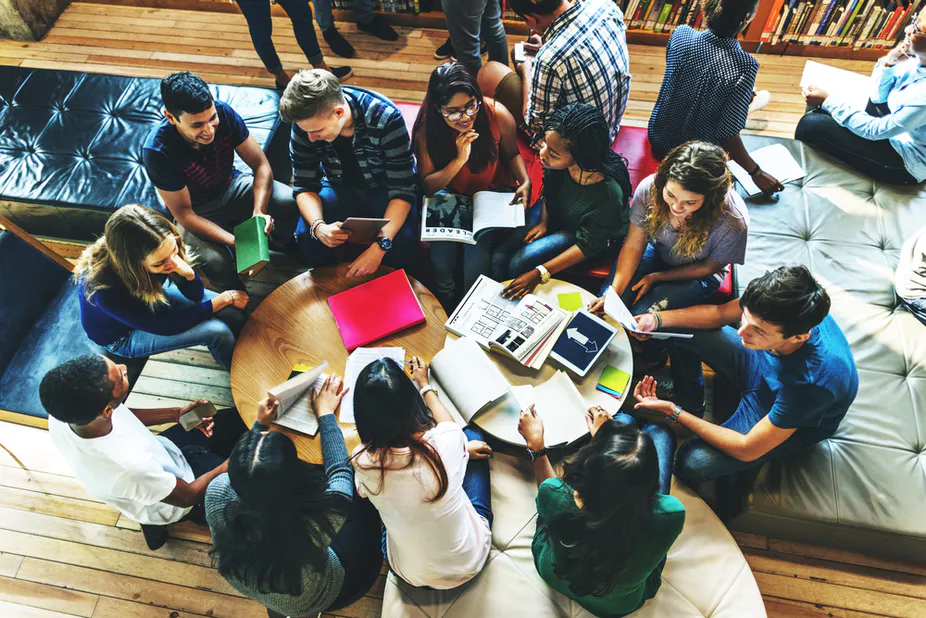 Terms of Trade
Def:  A ratio of a nation’s export prices in relation to its import prices.
How many units of exports are required to purchase a single unit of imports? 
Expressed as a ratio -    Exports : Imports
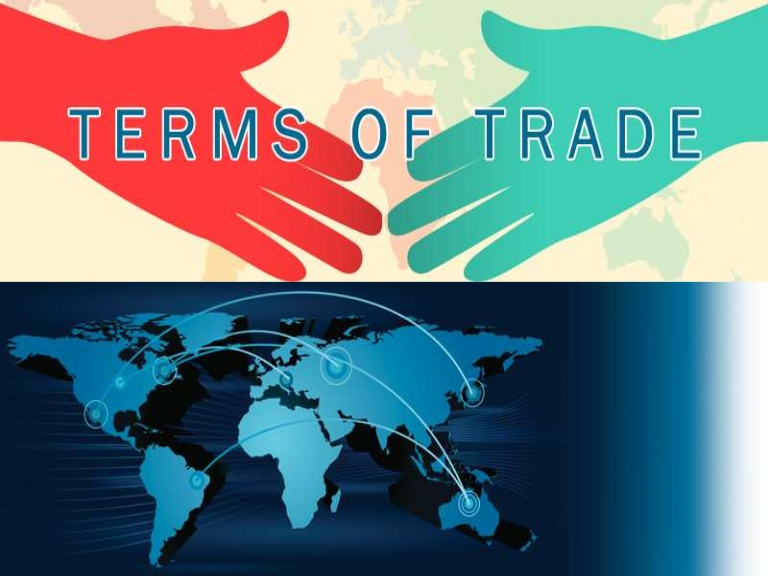 Terms of Trade
A favorable terms of trade occurs when a nation can import relatively more in exchange for the same exports

An unfavorable terms of trade occurs when a nation receives less imports in exchange for its exports
An Example from Childhood
Did anyone trade baseball cards as a kid? (I know I’m dating myself :)
Good terms of trade:  I trade one George Brett (Export) and get a Rickey Henderson from a friend. (Import)
Bad terms of trade:  I need to trade a George Brett, Dwight Gooden and a Don Mattingly (Exports) for a Rickey Henderson (Import)
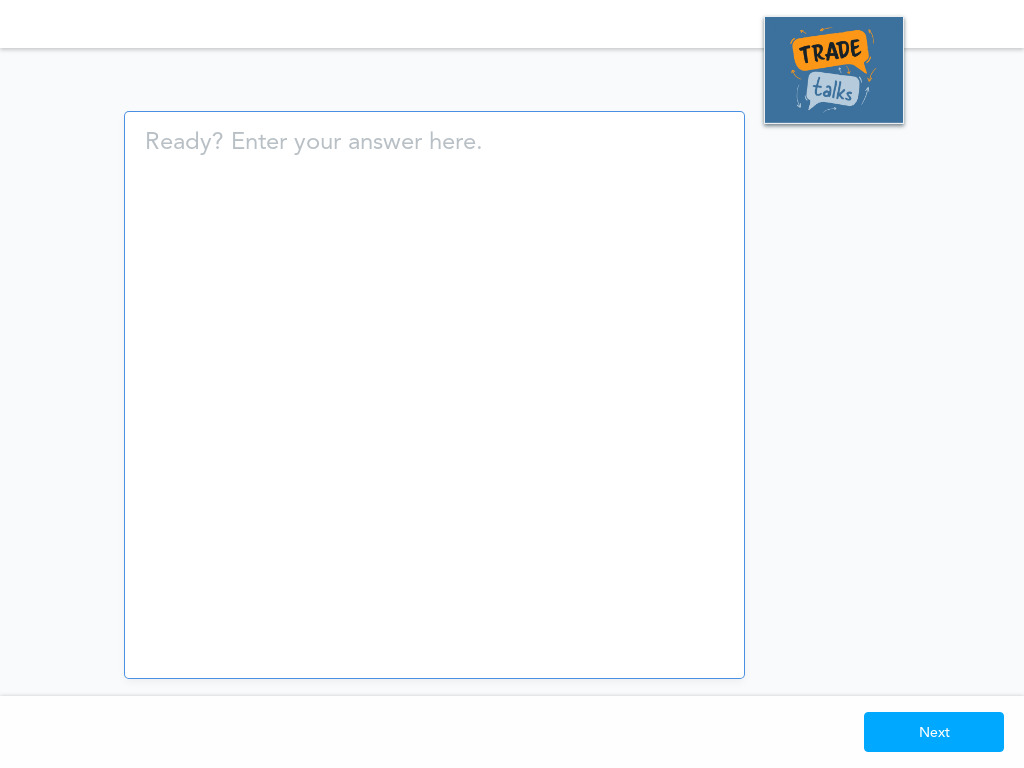 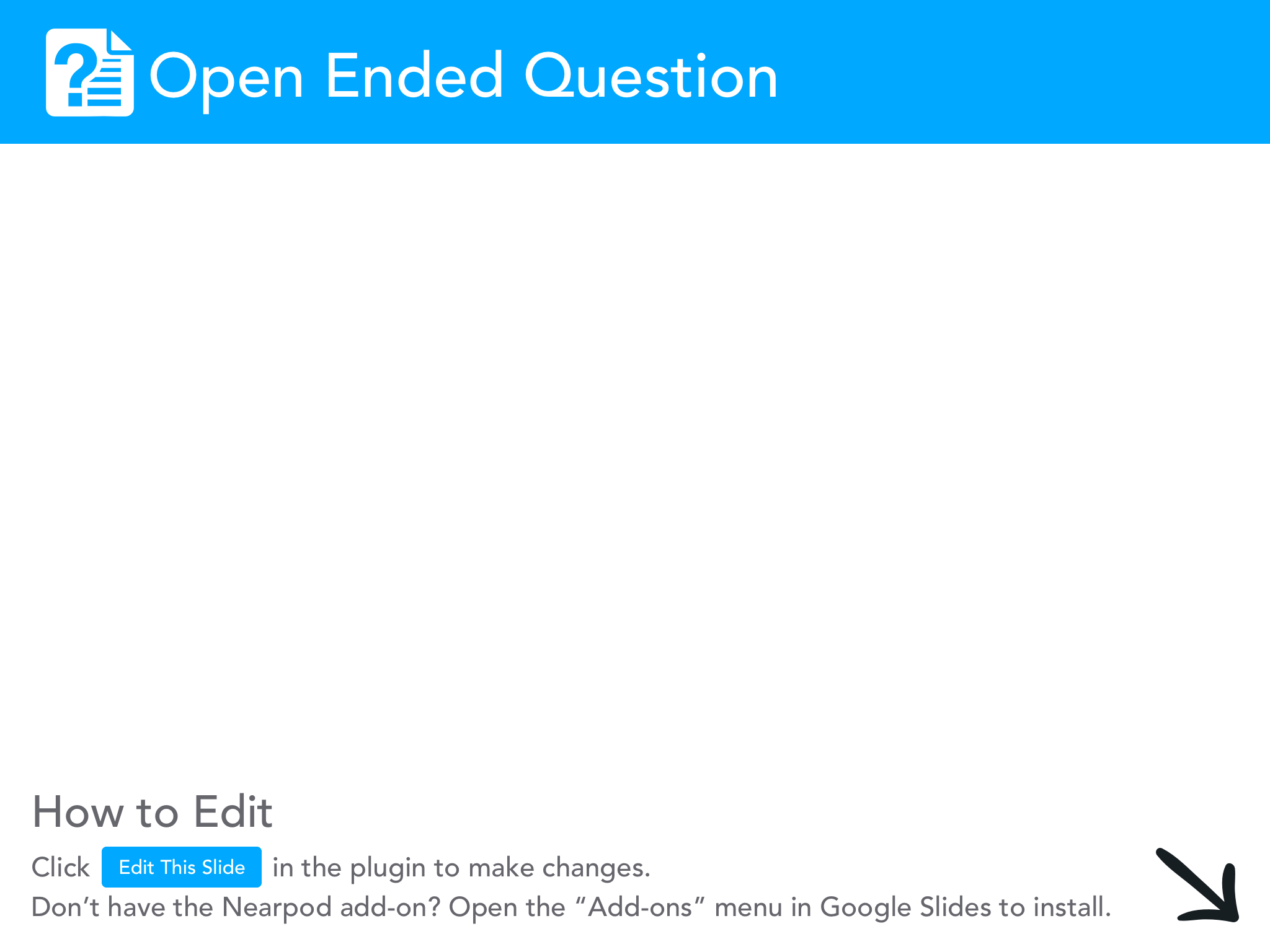 Terms of Trade
How to calculate terms of trade?
Determine which nation has comparative advantage by calculating opportunity costs
Assume that each nation will specialize in what it has a comparative advantage in
Assume that the nations will trade with each other
Determine how much of each product will be exchanged after specializing and trading.  That is our terms of trade.
Who has comparative advantage in wine?
Spain =  400 olive oil / 200 wine = 2
Italy = 500 olive oil / 100 wine = 5
Who has comparative advantage in olive oil?
Spain = 200 wine / 400 olive oil = .5
Italy = 100 wine / 500 olive oil = .20
Terms of Trade
Spain specializes in wine and can produce 200 million gallons 
Italy specializes in olive oil and can produce 500 million gallons

Terms of trade for Spain    200 wine  :    500 olive oil
Terms of trade for Italy      500 olive oil :  200 wine
Terms of trade for Spain    200 wine  :    500 olive oil
Terms of trade for Italy      500 olive oil :  200 wine 

Suppose the terms of trade changed to 400 wine :  500 olive oil?
Would this new terms of trade be advantageous to Spain?   NO - receiving same olive oil for more wine
Would this new terms of trade be advantageous to Italy?    YES - receiving more wine for same olive oil
Terms of Trade
Why are terms of trade important in the “real world?”
We live in an increasingly globalized interconnected world.
Are nations specializing in goods and services with high value relative to what they are trading for?
What important decisions need to be made to ensure efficient specialization of productive resources?
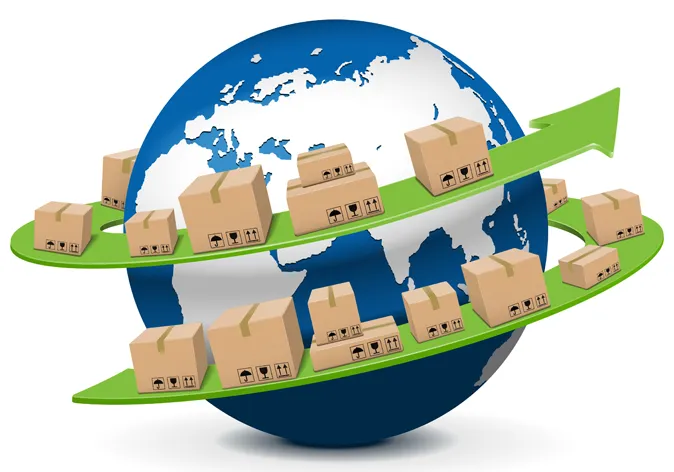 Student Problem Sets
https://docs.google.com/document/d/1n7Faugeho1Mqkm8h5srmCD3va-iiYjeAxW6pBMwW_Fg/edit?usp=sharing
https://docs.google.com/document/d/1vR58I-M6Xy8RlrGa9oJh3hPq3mNTzpN1KsSdFEYs3QE/edit?usp=sharing
https://drive.google.com/file/d/0B3rkKTzIxBXEMEhEdlpWM1FXNDg/view?usp=sharing
https://docs.google.com/document/d/1uHwypiXXzNRAEQaXEaCcOzruhBHKgCVt-8DKKTSf3IE/edit?usp=sharing
https://docs.google.com/document/d/17jBDsf3NHUG0HyJKhL-CVrG-n1m340i2Ug-b5iMGNY4/edit?usp=sharing
Past AP Free Response Questions
https://secure-media.collegeboard.org//digitalServices/pdf/ap/ap16_frq_macroeconomics.pdf
https://secure-media.collegeboard.org//digitalServices/pdf/ap/ap15_frq_macroeconomics.pdf
https://secure-media.collegeboard.org/apc/ap08_macro_econ_frq.pdf
https://secure-media.collegeboard.org/apc/ap04_frq_macro_b_36232.pdf
Free Trade vs. Protectionism
Free Trade:  the elimination of any barriers (quotas, tariffs, etc) between nations
Protectionism:  the imposition of barriers (quotas, tariffs, etc.) between nations to protect domestic industries from foreign competition.
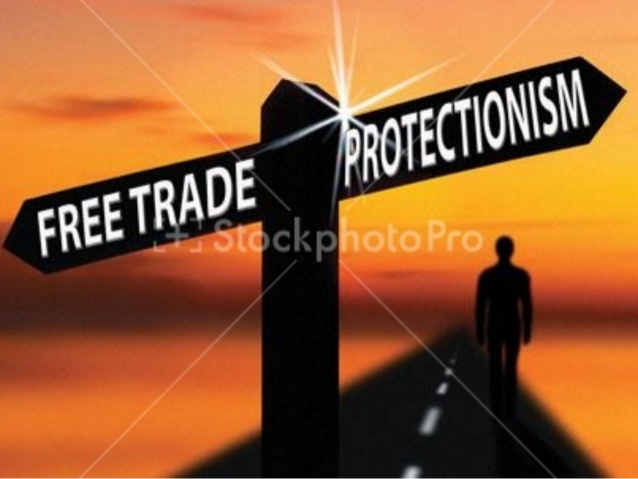 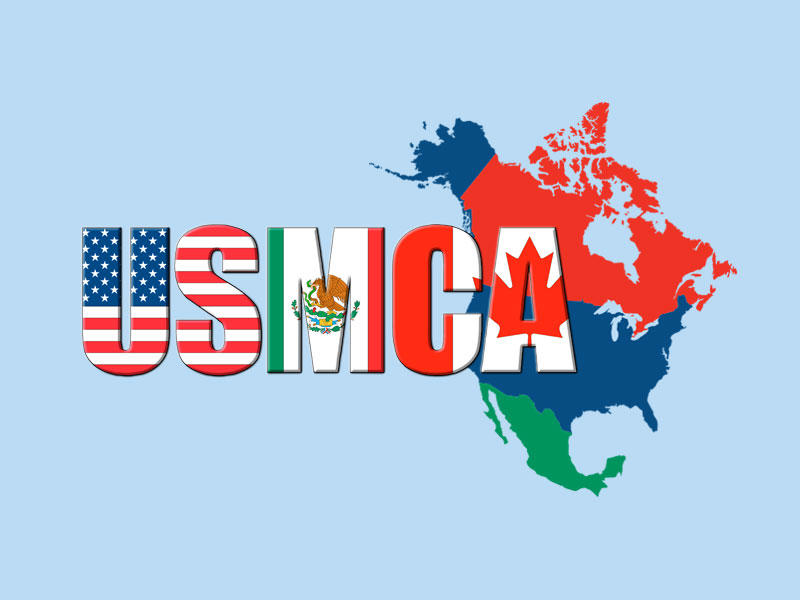 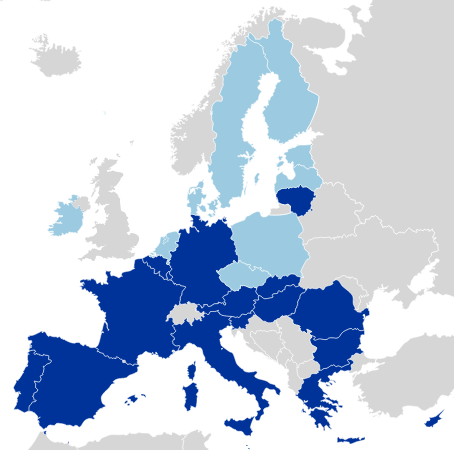 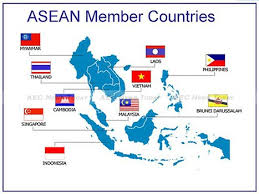 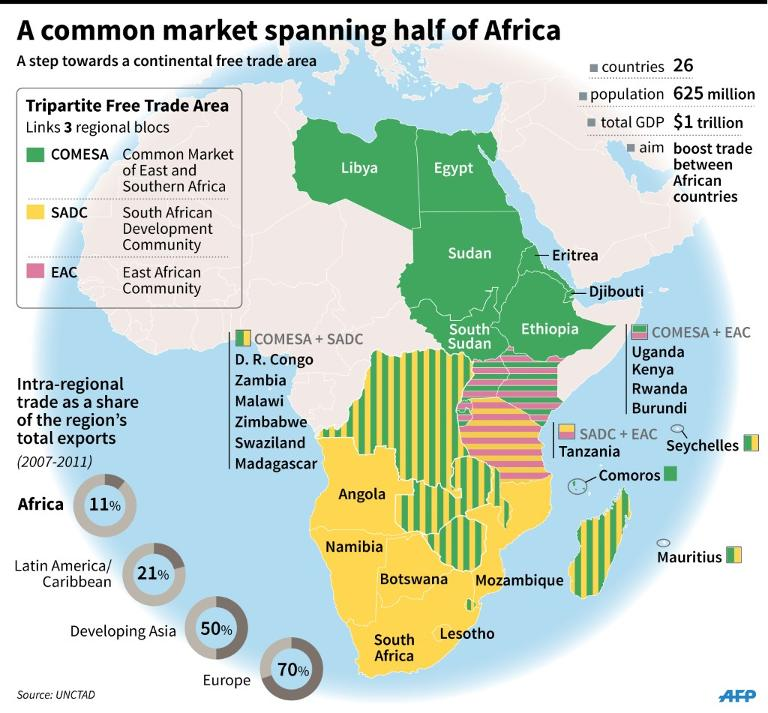 [Speaker Notes: United States Canada Mexico Agreement]
Free Trade vs. Protectionism Research Assignment
https://docs.google.com/presentation/d/1mjdim1x96V5CjzLluT1QjEYGo4xIDjE0j43WG9b_pDQ/edit?usp=sharing
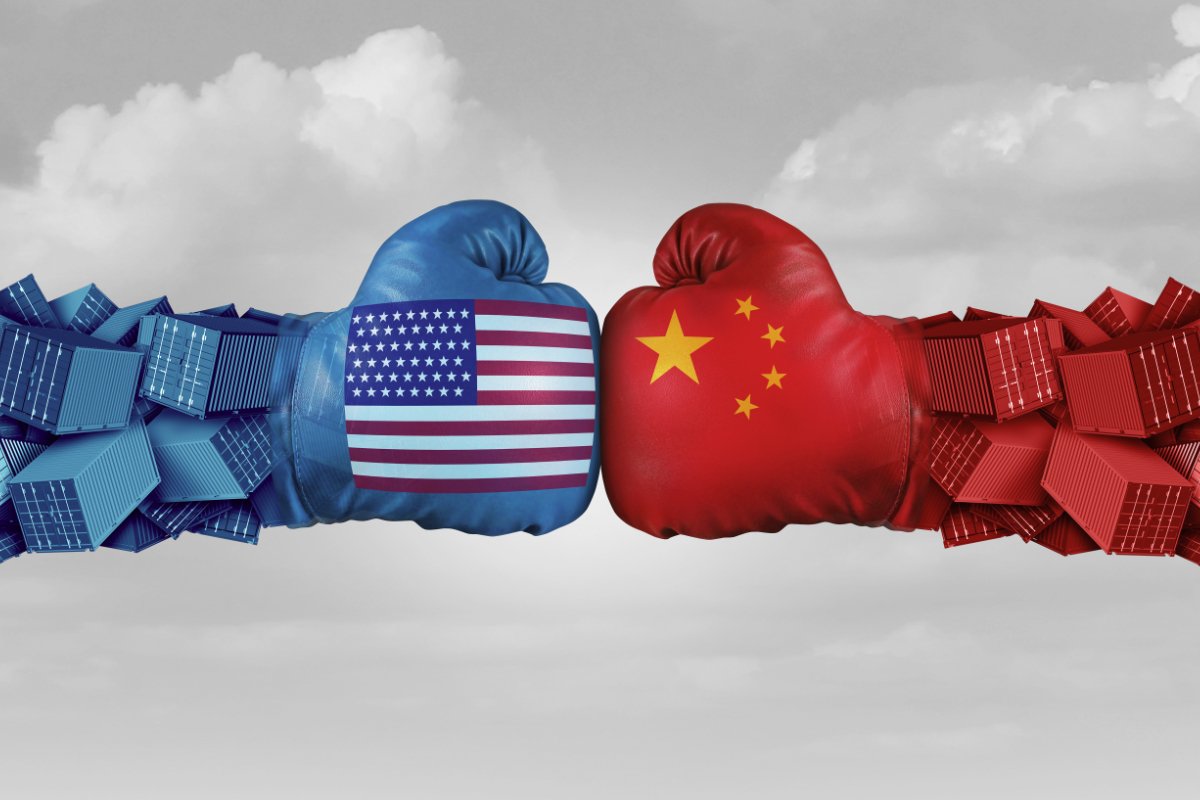 Formative Assessment Options
Socrative:  b.socrative.com   Room Name:  Opderbeck
Google Forms:  https://www.google.com/forms/about/
Quizlet Live:  www.quizlet.com
Kahoot:  www.kahoot.com
Blooket:  www.blooket.com
Sources for Prepared Articles
Newsela:
www.newsela.com
EX: https://newsela.com/read/natgeo-impact-globalization-place/id/53351/quiz/question/0/?search_id=ee6ff03f-7852-423a-879f-b6694d985f33&collection=2000000224
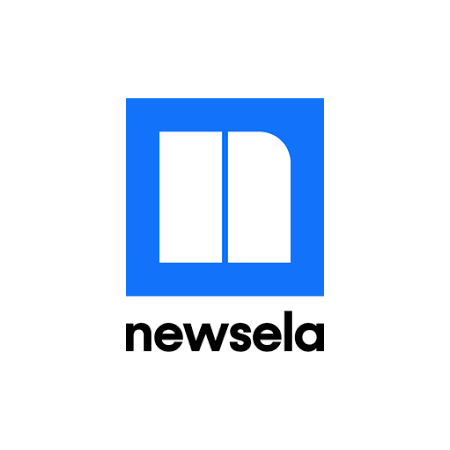 Sources for Prepared Videos
EdPuzzle: www.edpuzzle.com
Ex:  https://edpuzzle.com/search?q=comparative%20advantage
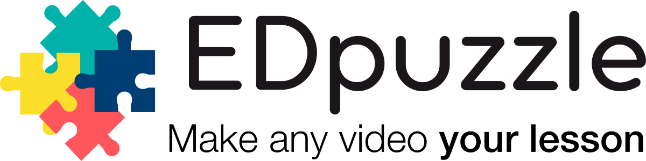 Some Interesting Reads in Context of Contemporary Issues. . .
https://www.nytimes.com/2020/04/16/upshot/world-economy-restructuring-coronavirus.html
https://www.forbes.com/sites/imperialinsights/2021/01/08/does-covid-19-mean-the-end-for-globalization/?sh=53cd7926671e
https://www.weforum.org/agenda/2020/12/covid-19-future-of-globalization-trade/
References/ Resources
https://www.khanacademy.org/economics-finance-domain/ap-macroeconomics/basic-economics-concepts-macro/scarcity-and-growth/a/lesson-summary-comparative-advantage-and-gains-from-trade

https://www.youtube.com/watch?v=HneRNVtahYw

https://www.youtube.com/watch?v=4rUfoU04QJM
CEE Affiliates
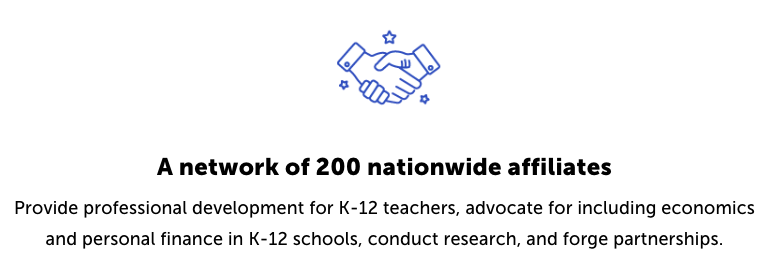 https://www.councilforeconed.org/resources/local-affiliates/
Thank You to Our Sponsors!
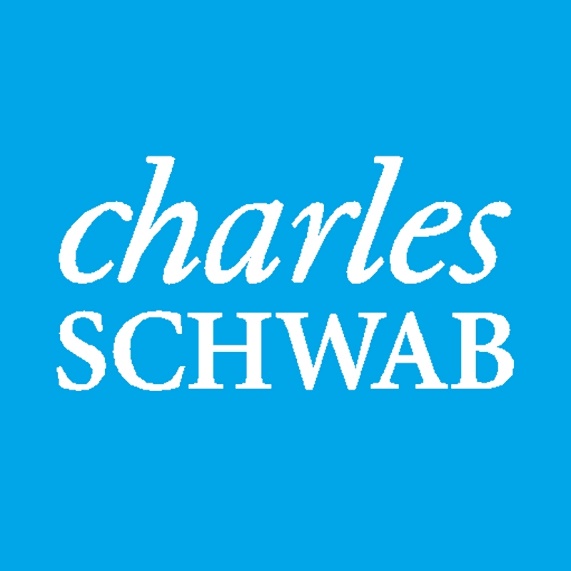 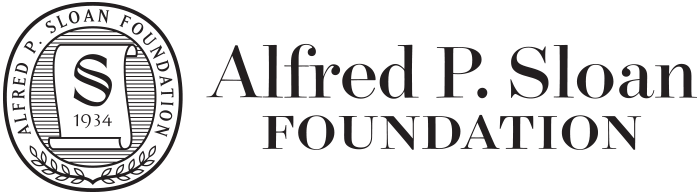 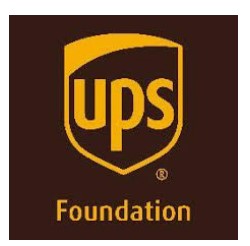 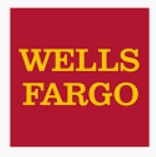 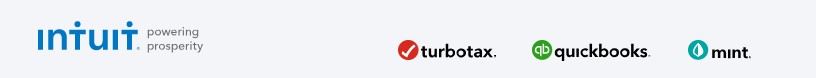 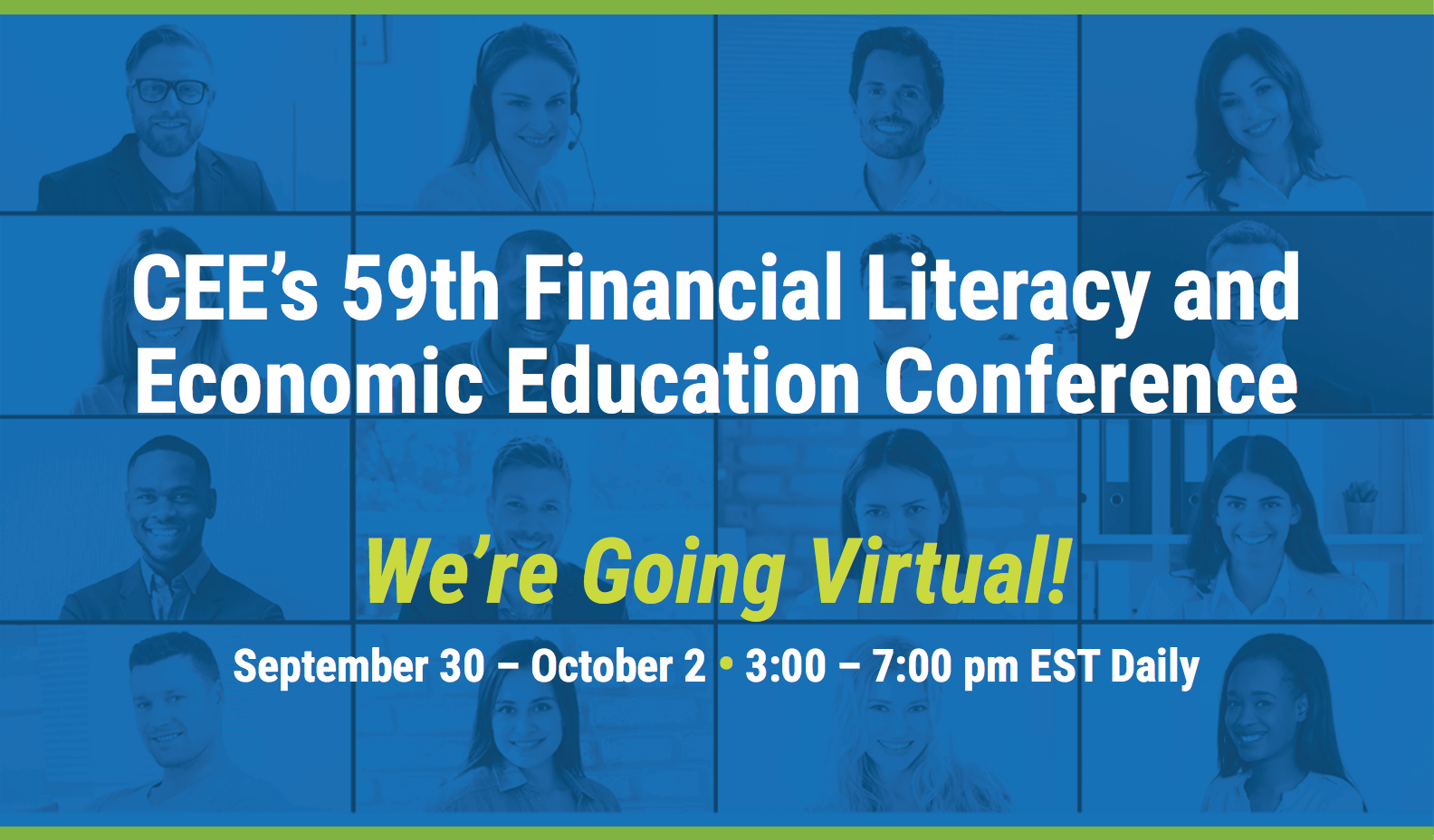 The Conference is your pathway to learn about the opportunities to incorporate personal finance and economics into your K-12 classroom and to exchange ideas with hundreds of peers. 

Register by August 15, 2020 to receive the early bird special discount:  $79 Early Bird ($99 thereafter) 

Register Today >>>
https://www.councilforeconed.org/events/conference